График
квадратичной функции
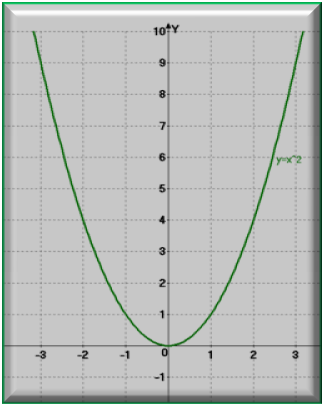 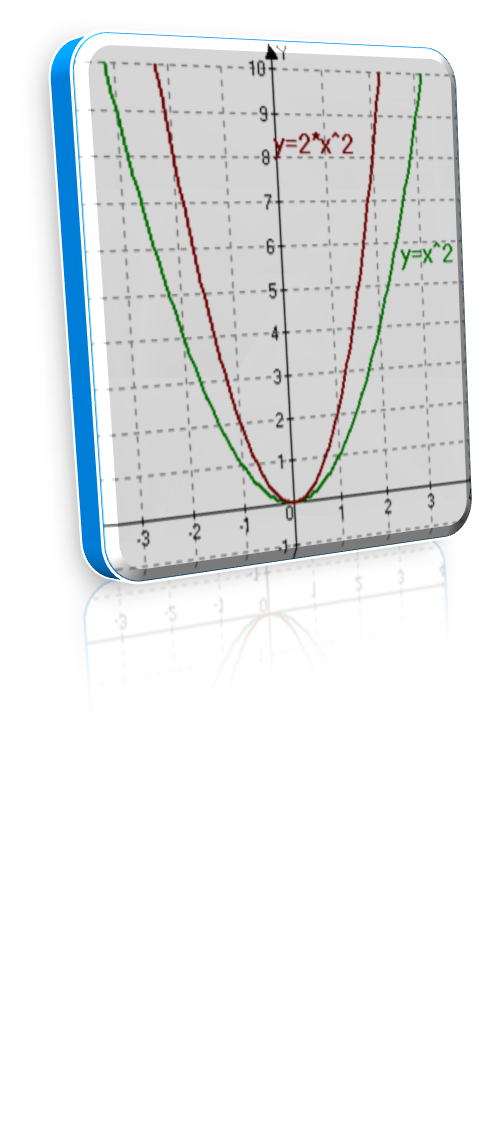 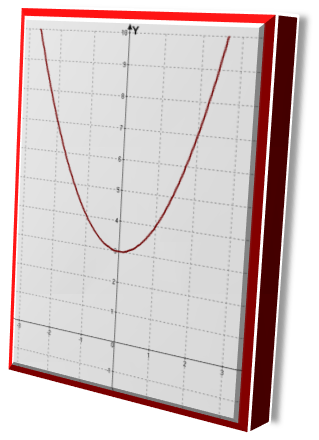 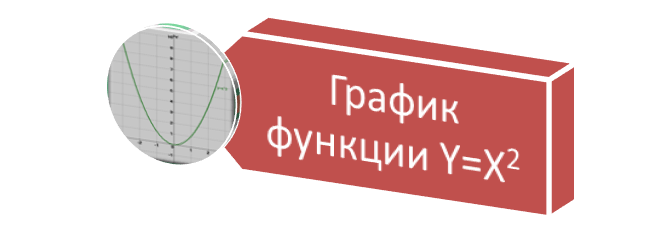 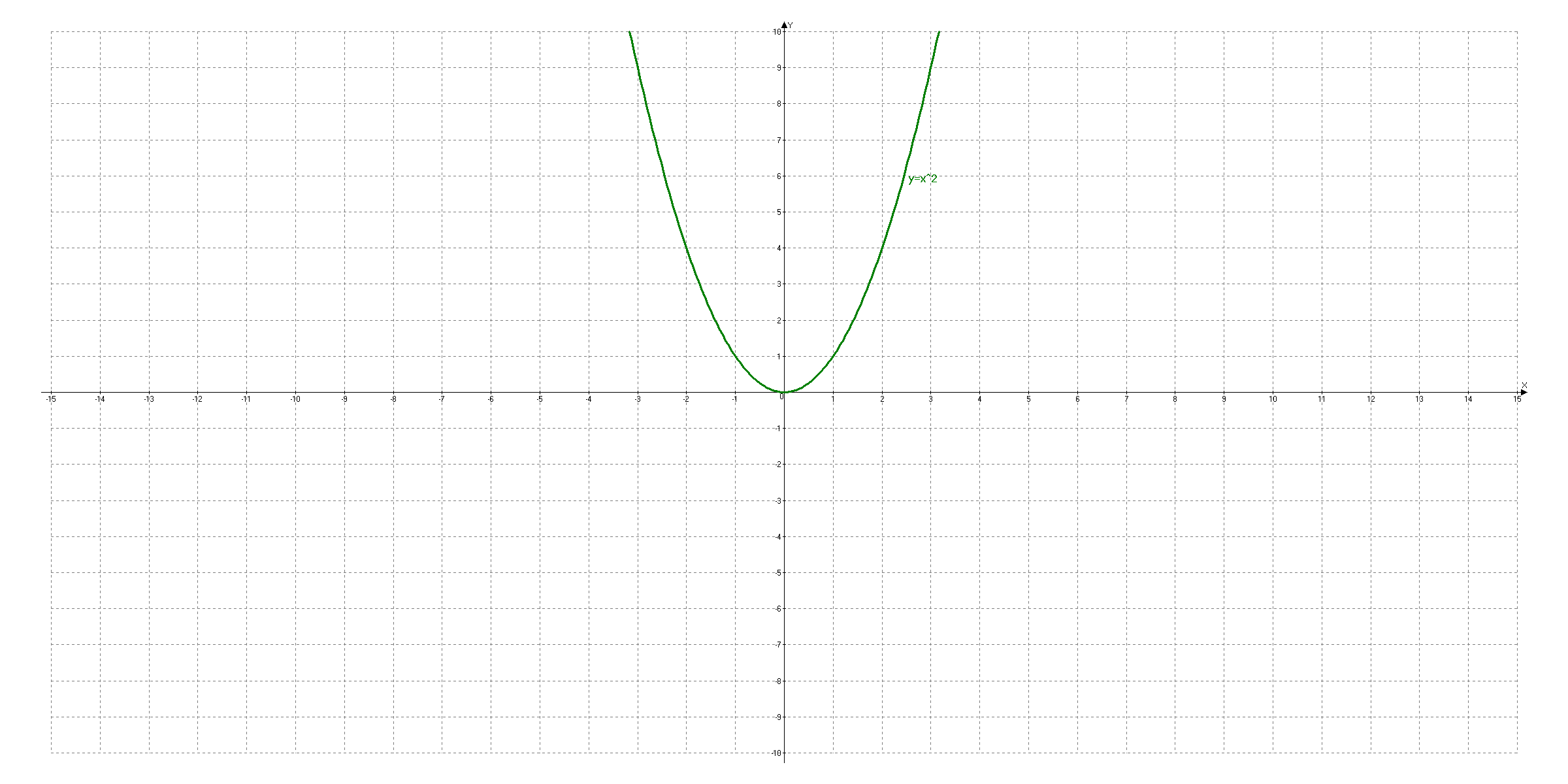 2
Функция      у = х
f(x)=x^2

x                  f(x)               
-5                 25                 
-4                 16                 
-3                 9                  
-2                 4                  
-1                 1                  
0                  0                  
1                  1                  
2                  4                  
3                  9                  
4                  16                 
5                  25
Х
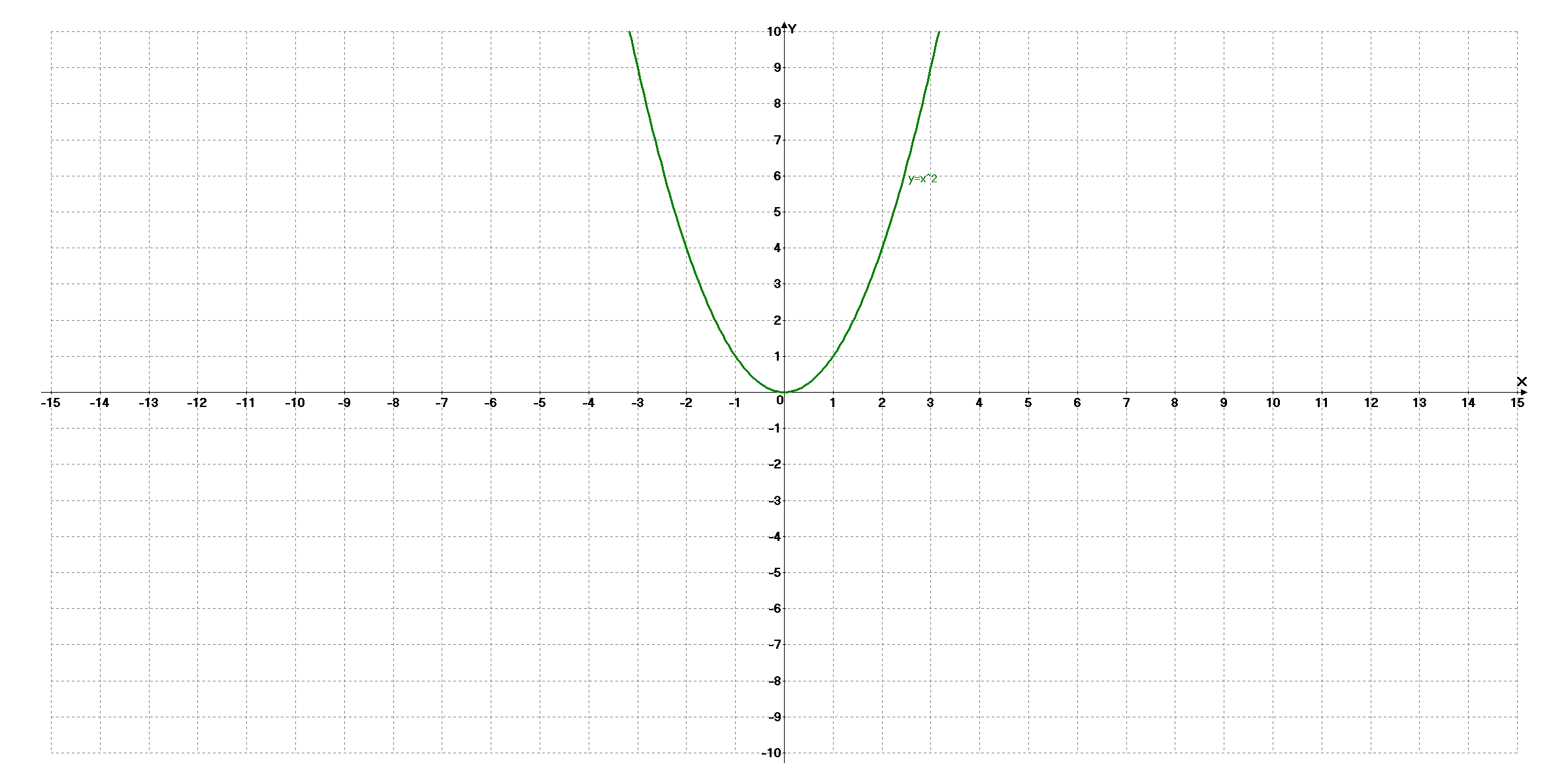 График функции 
у=ах  + с
2
где  а=1,  с=0
2
у=х
Х
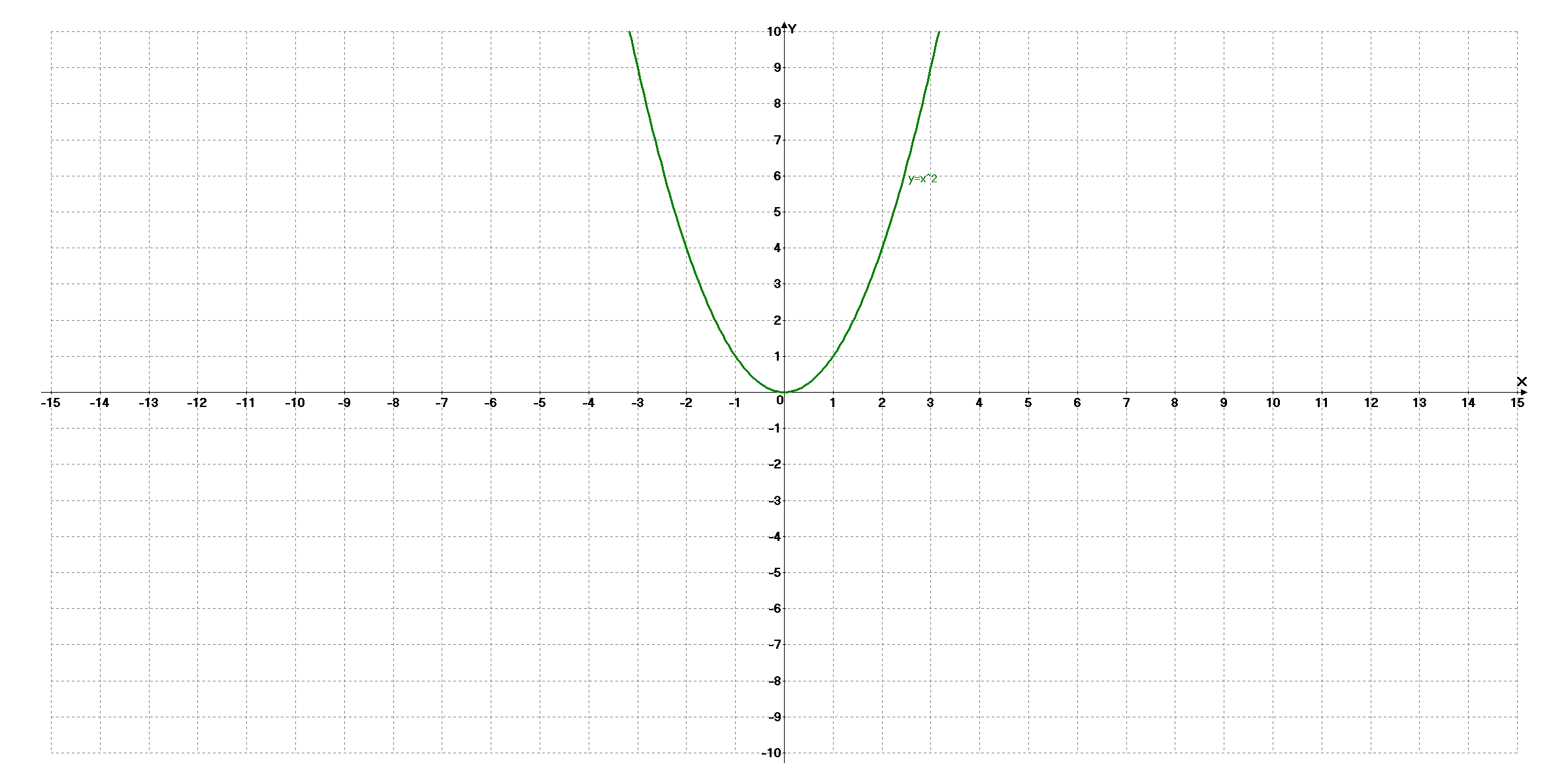 График функции 
у=ах  + с
2
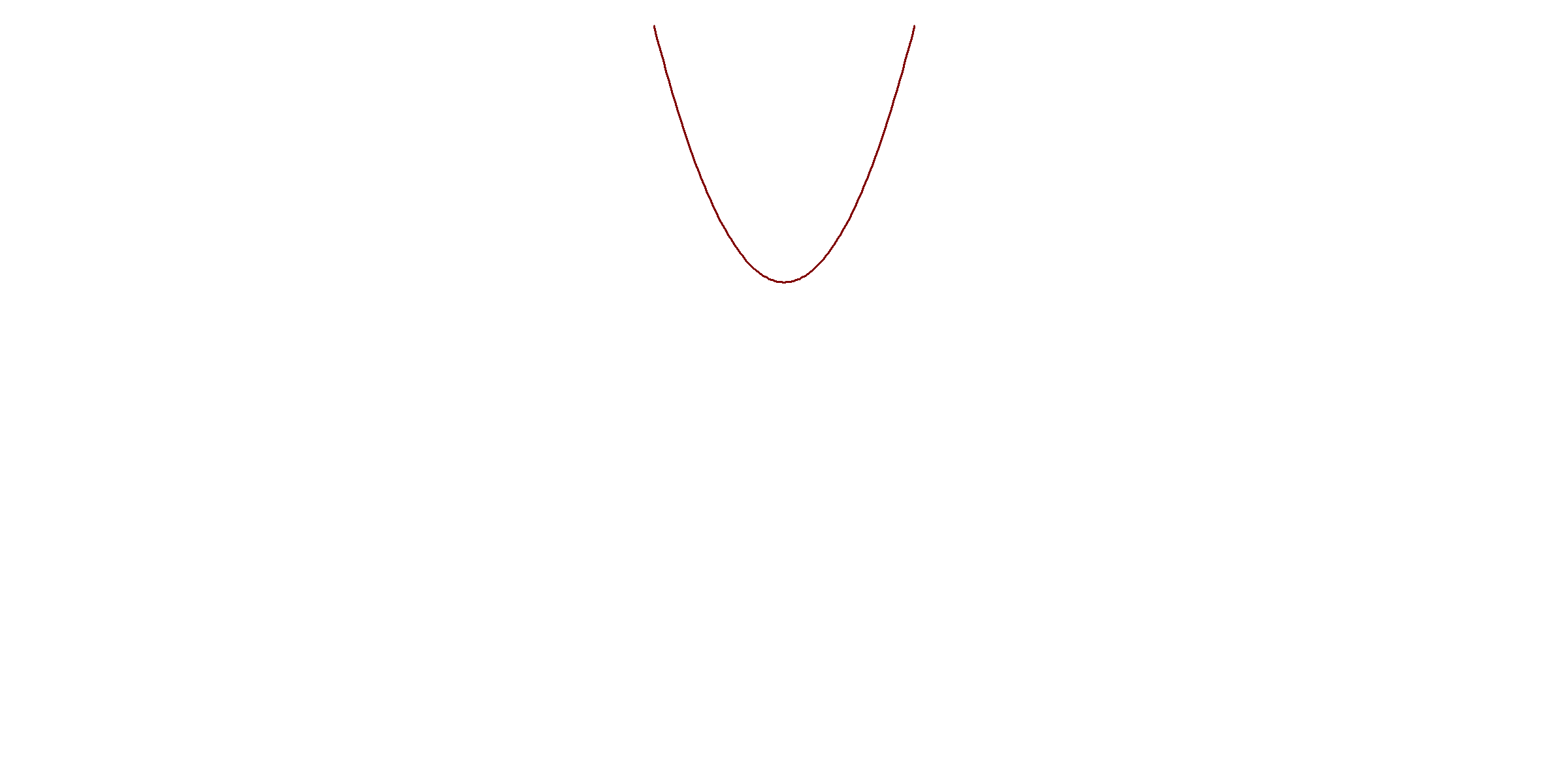 где  а=1,  с=3
2
у=х +3
Х
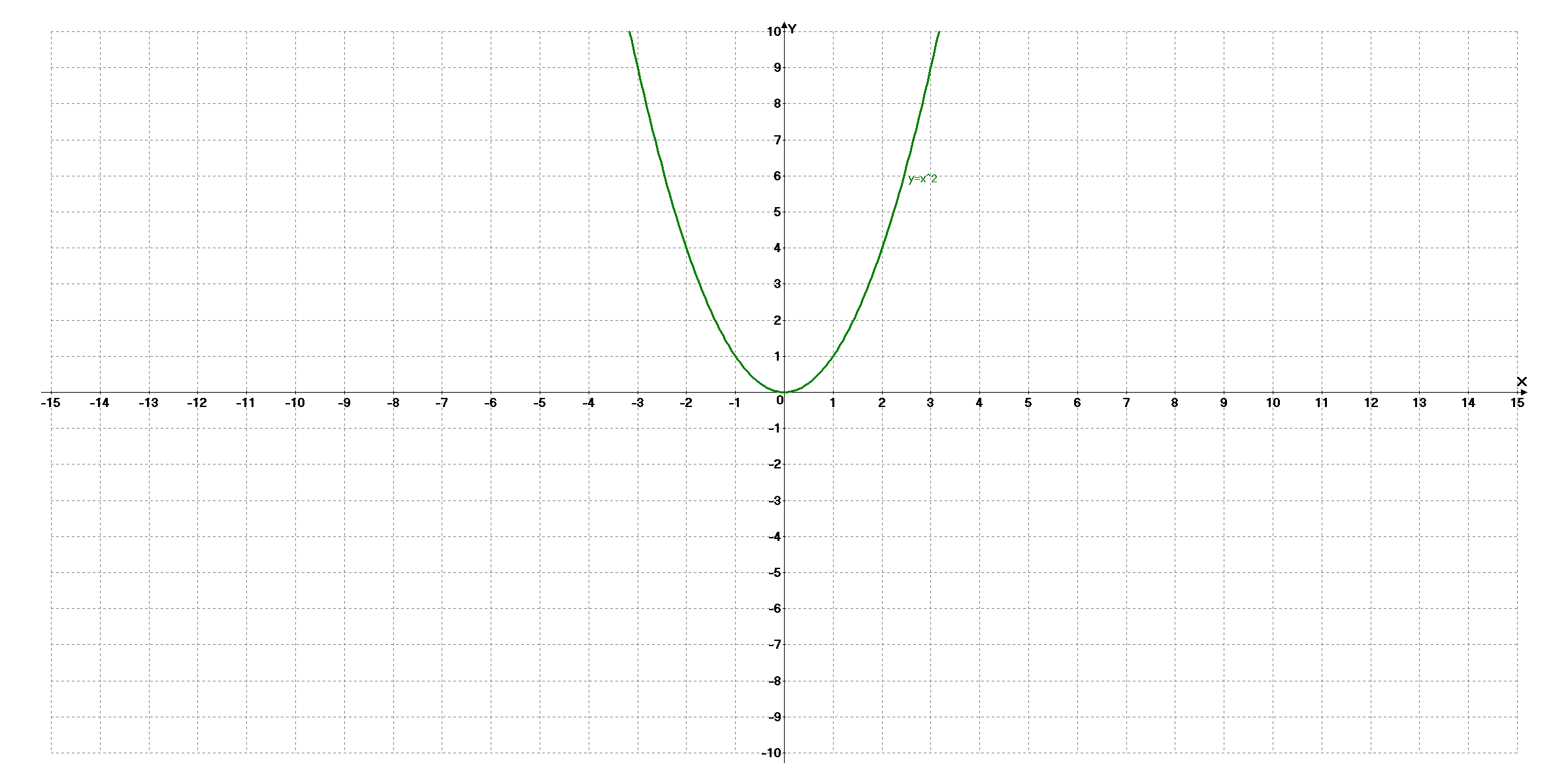 График функции 
у=ах  + с
2
где  а=1,  с=0
2
у=х
Х
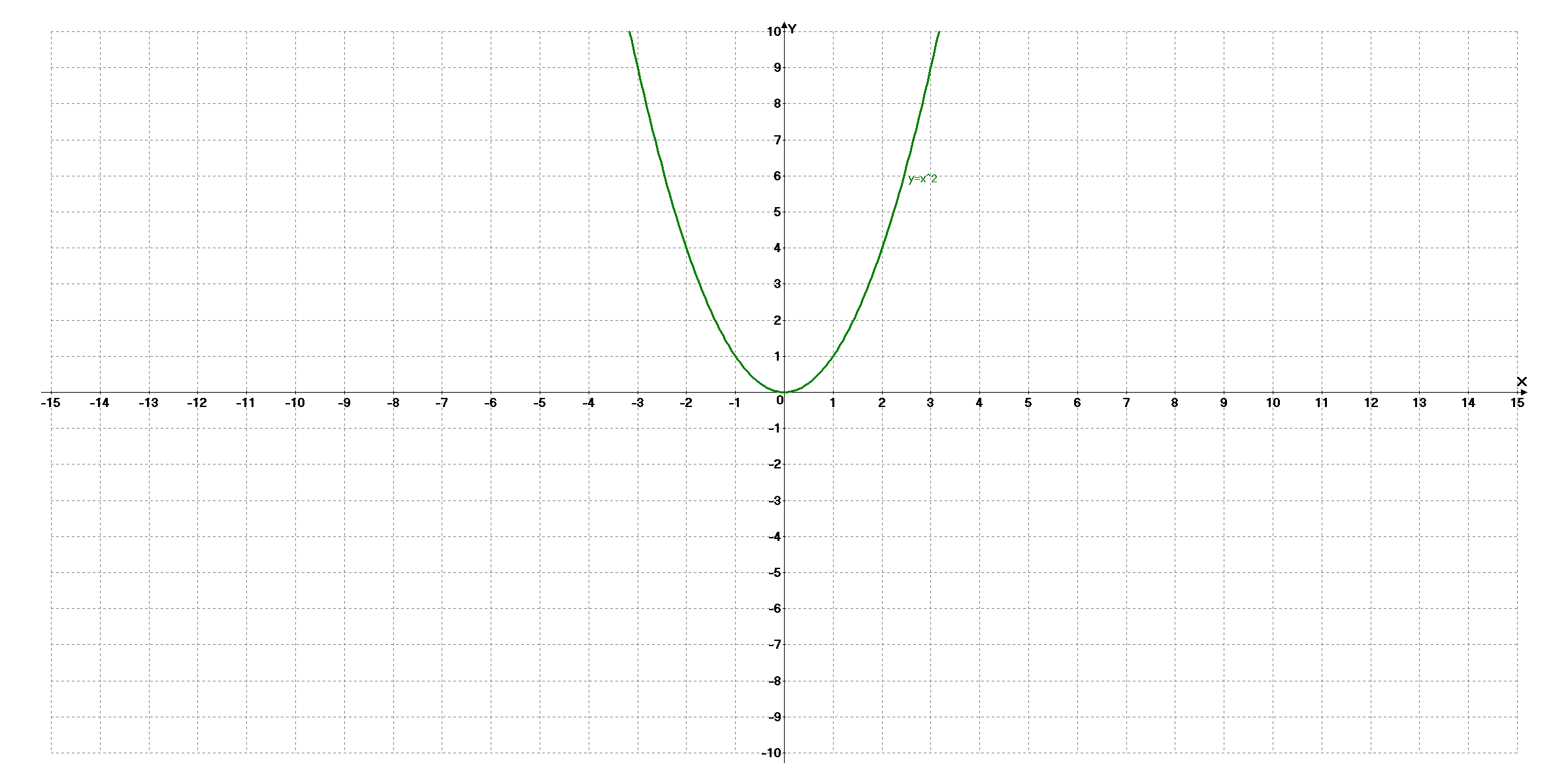 График функции 
у=ах  + с
2
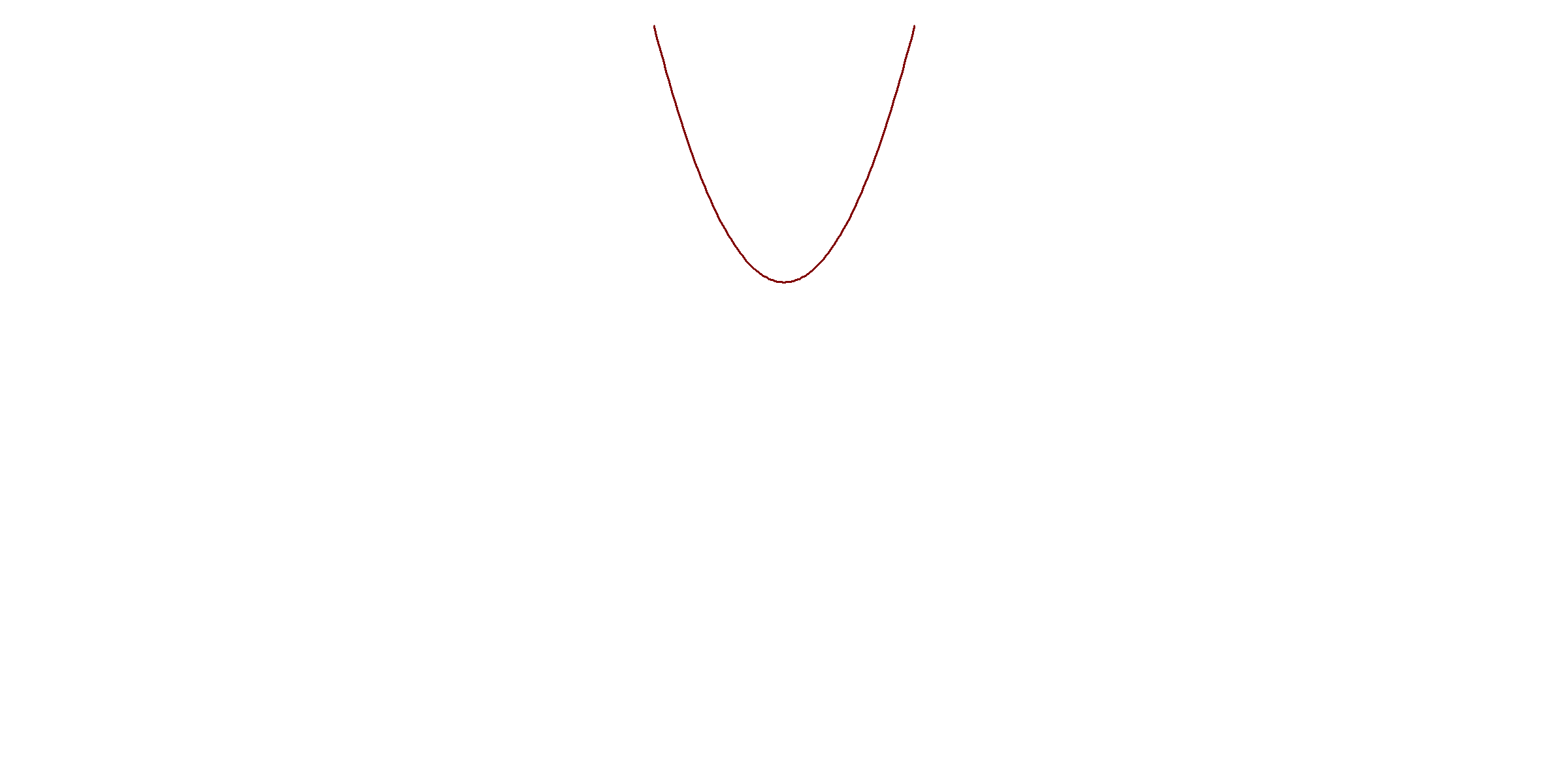 2
у=а(х-m) +n
где  а=1, m=2, n=0
2
у=(х  -2)
Х
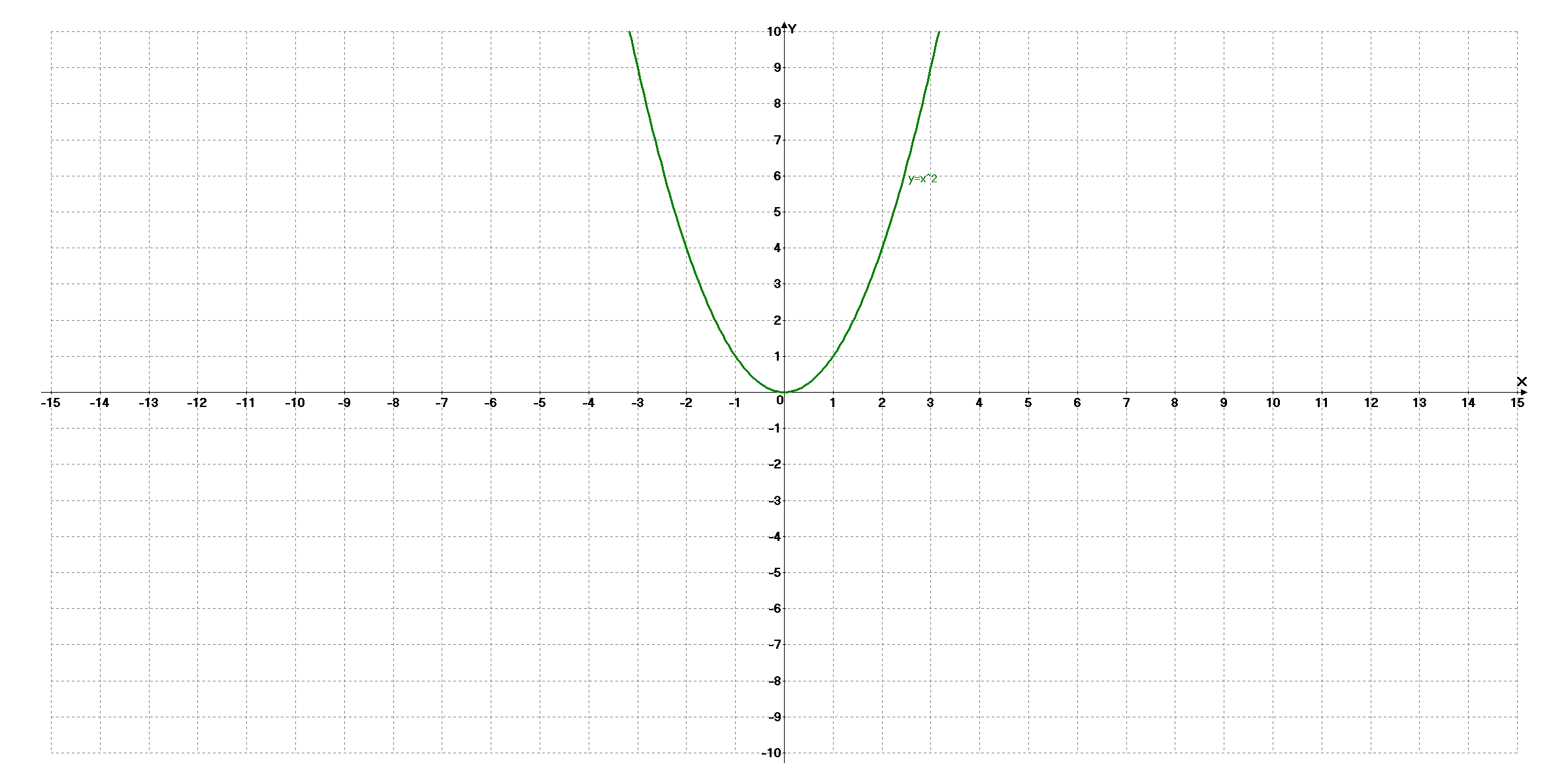 График функции 
у=ах  + с
2
где  а=1,  с=0
2
у=х
Х
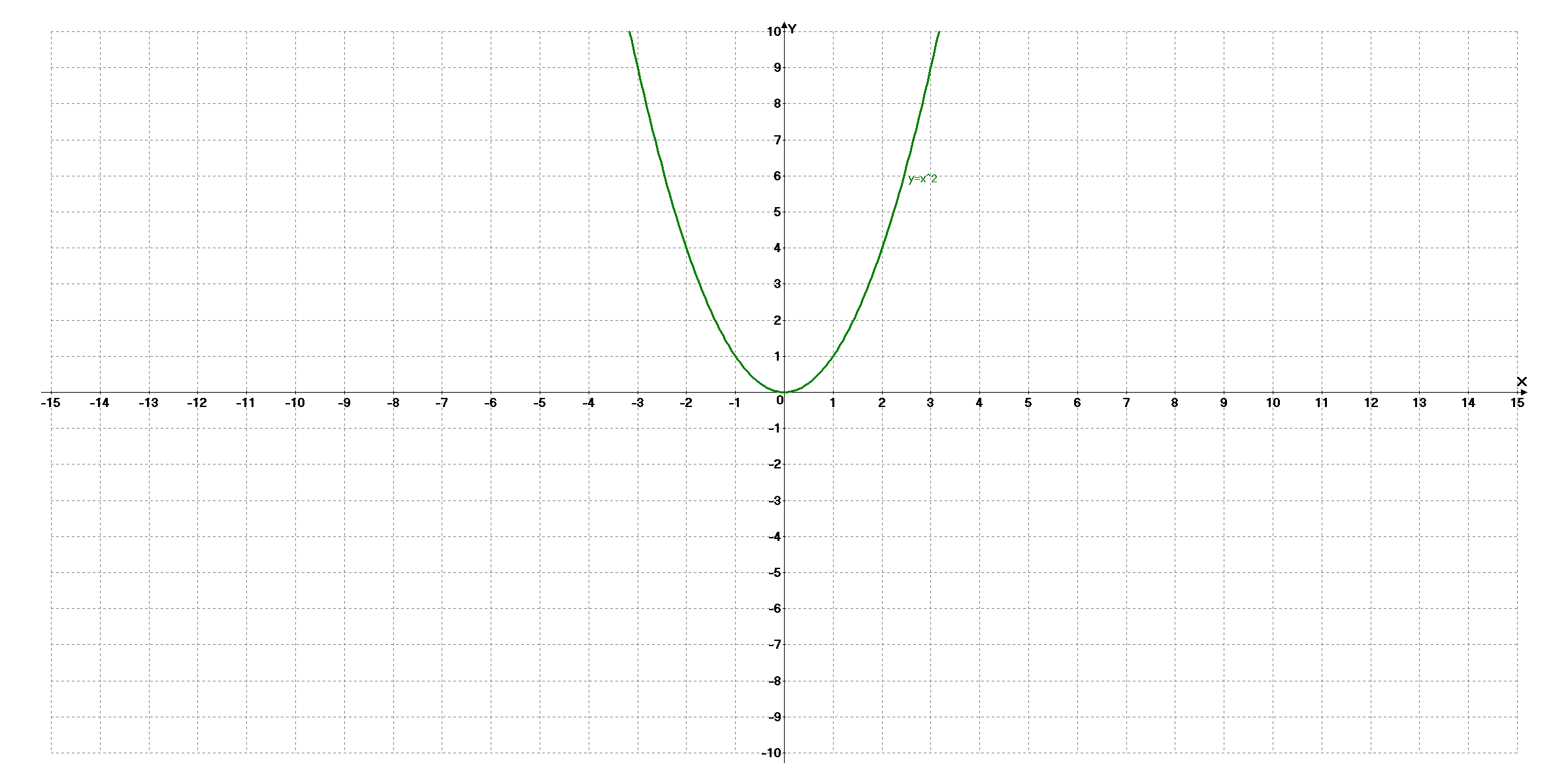 График функции 
у=ах  + с
2
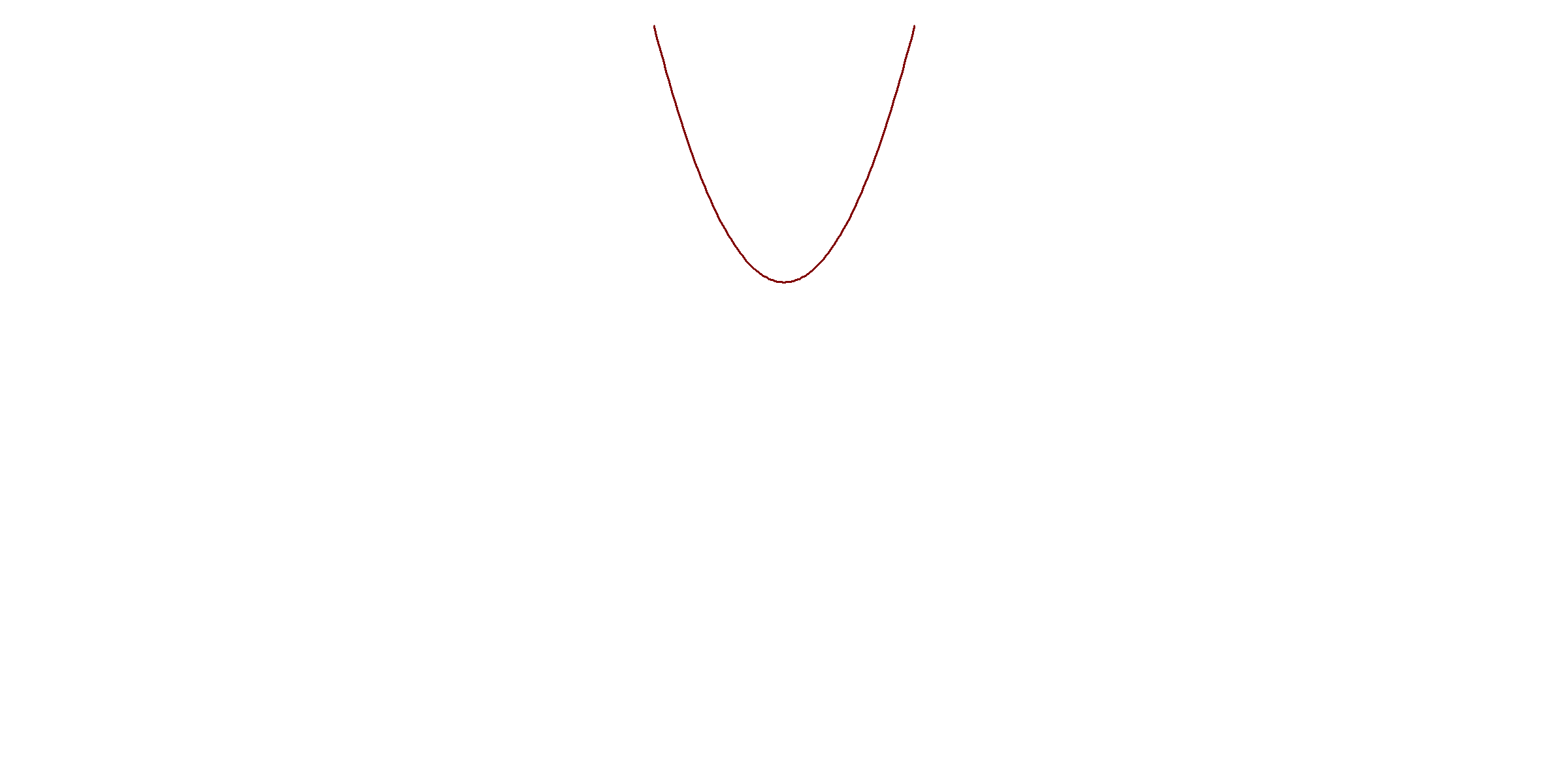 2
у=а(х-m) +n
где  а=1, m=2, n=-1
2
у=(х-2) -1
Х
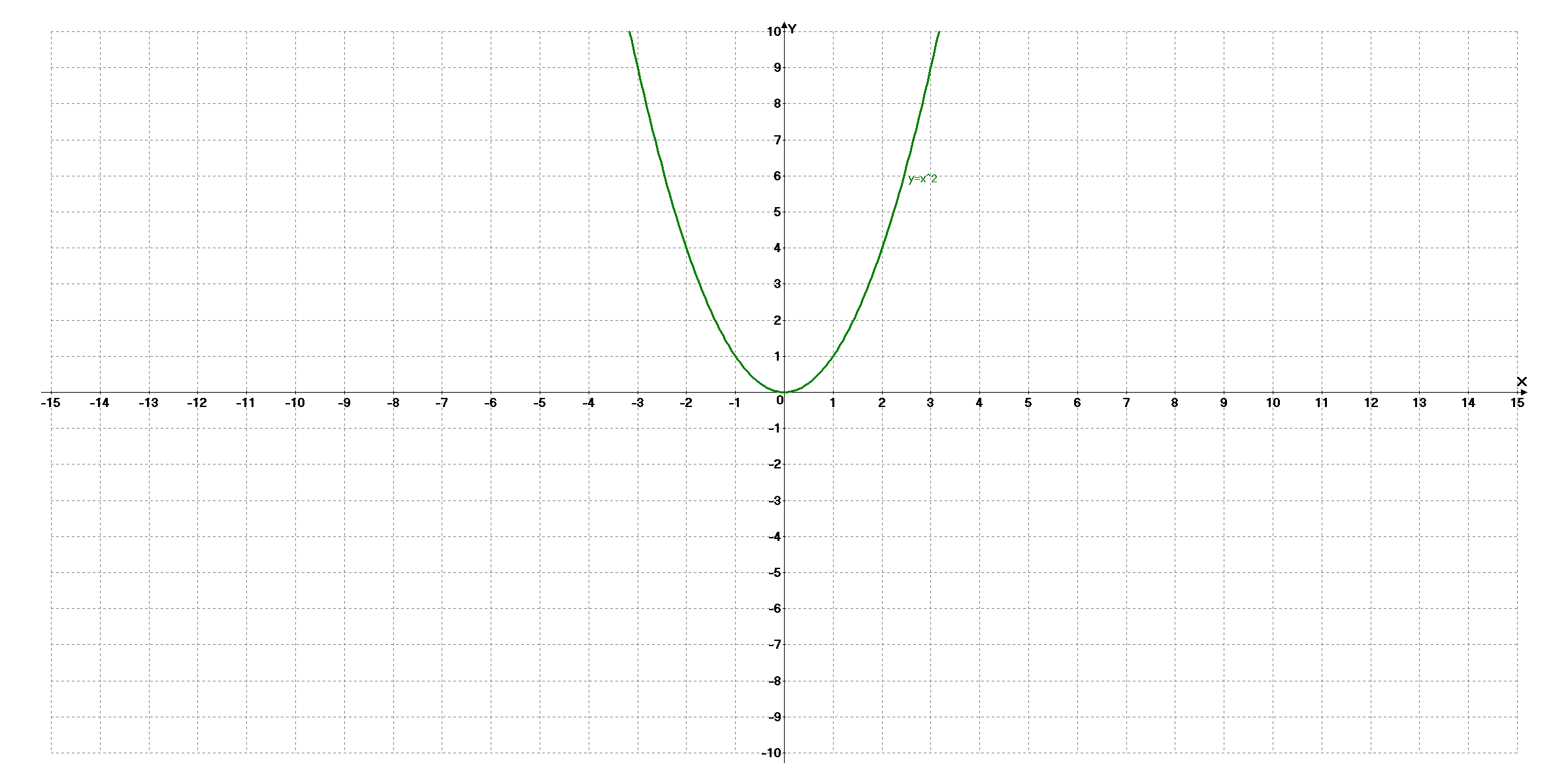 График функции 
у=ах  + с
2
где  а=1,  с=0
2
у=х
Х
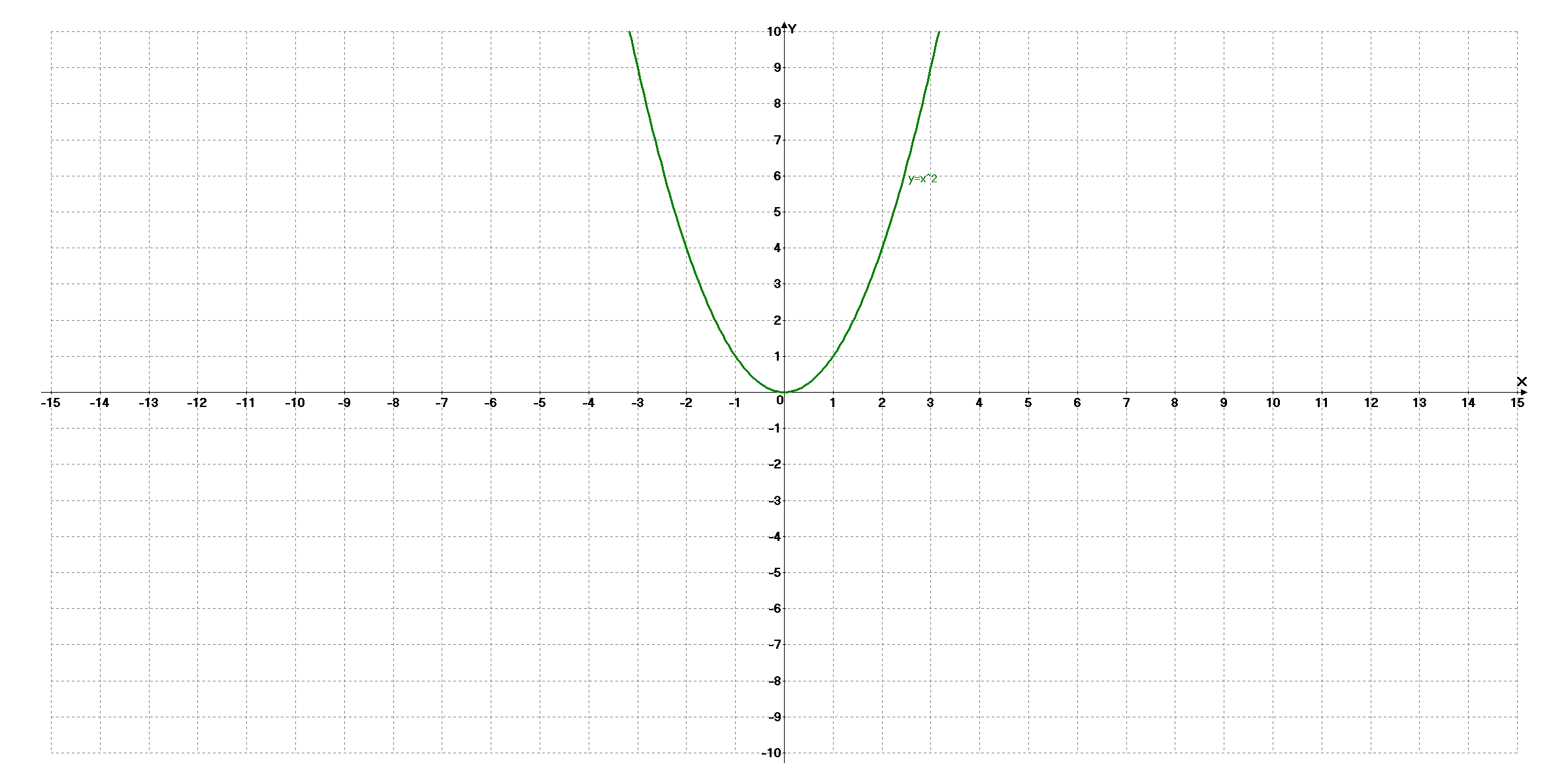 График функции 
у=ах  + с
2
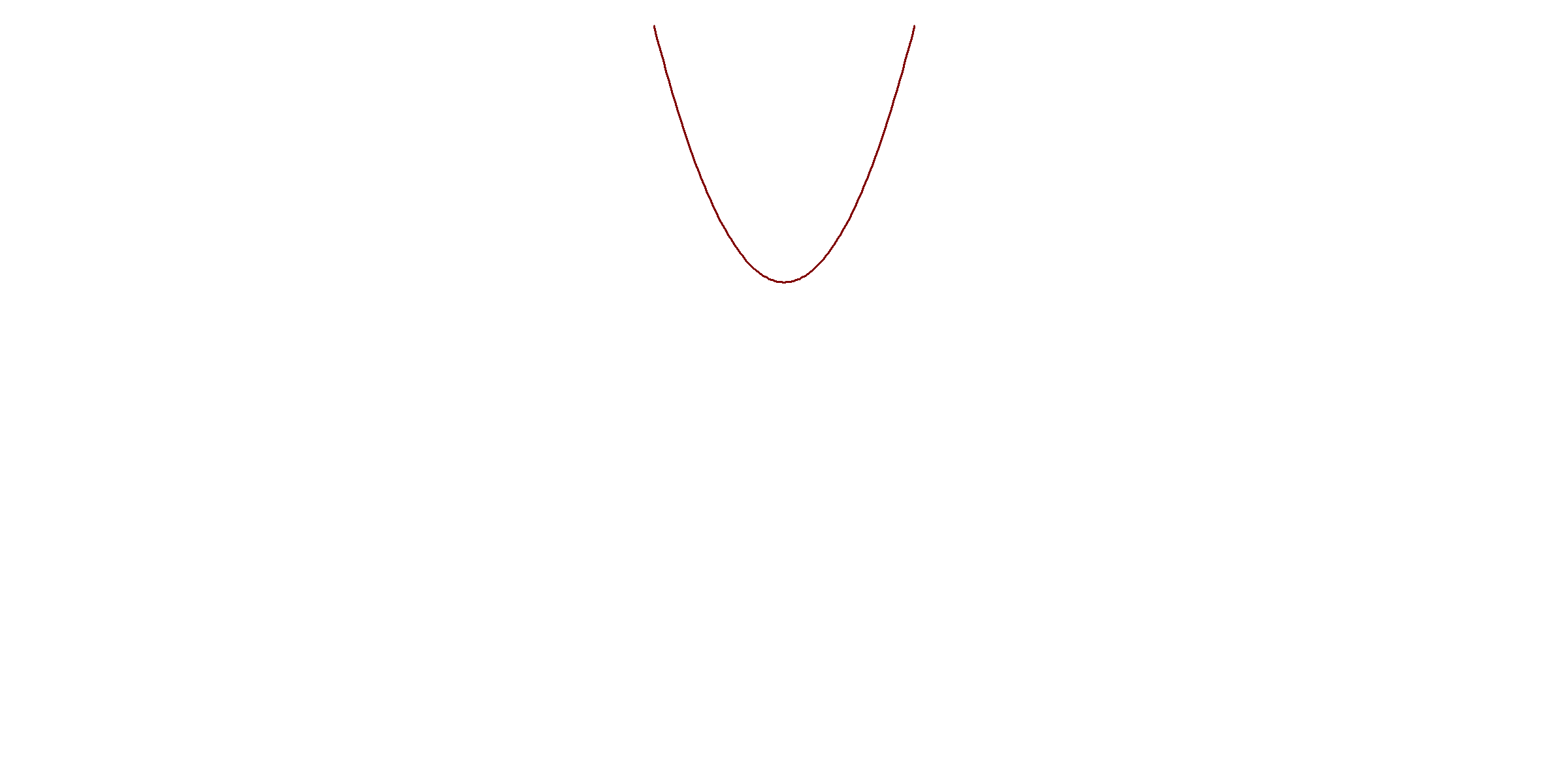 где  а=1, m=-1, n=3
2
у=(х+1) +3
Х
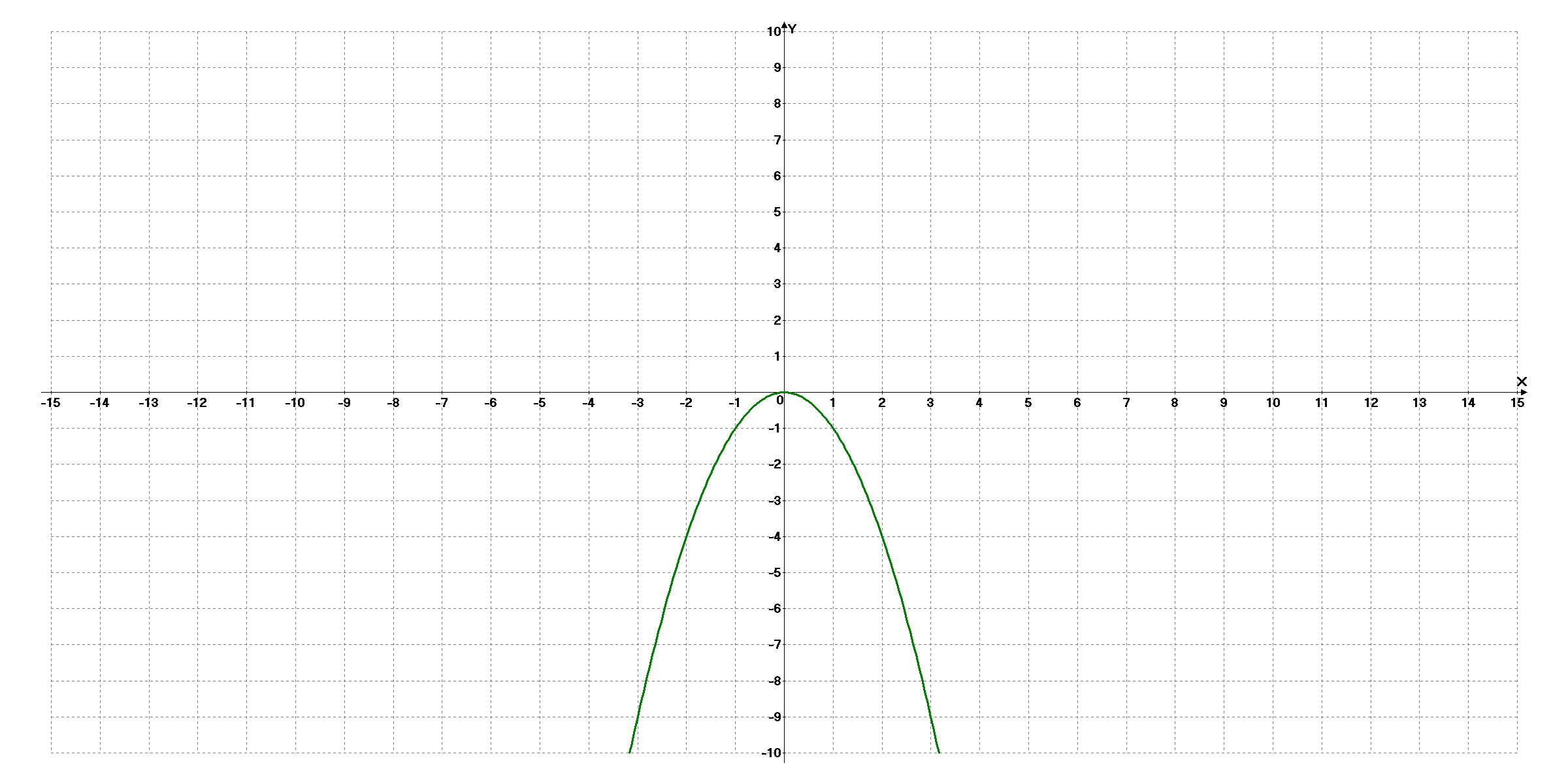 Х
График функции 
у=ах  + с
2
где  а=-1,  с=0
2
у=-х
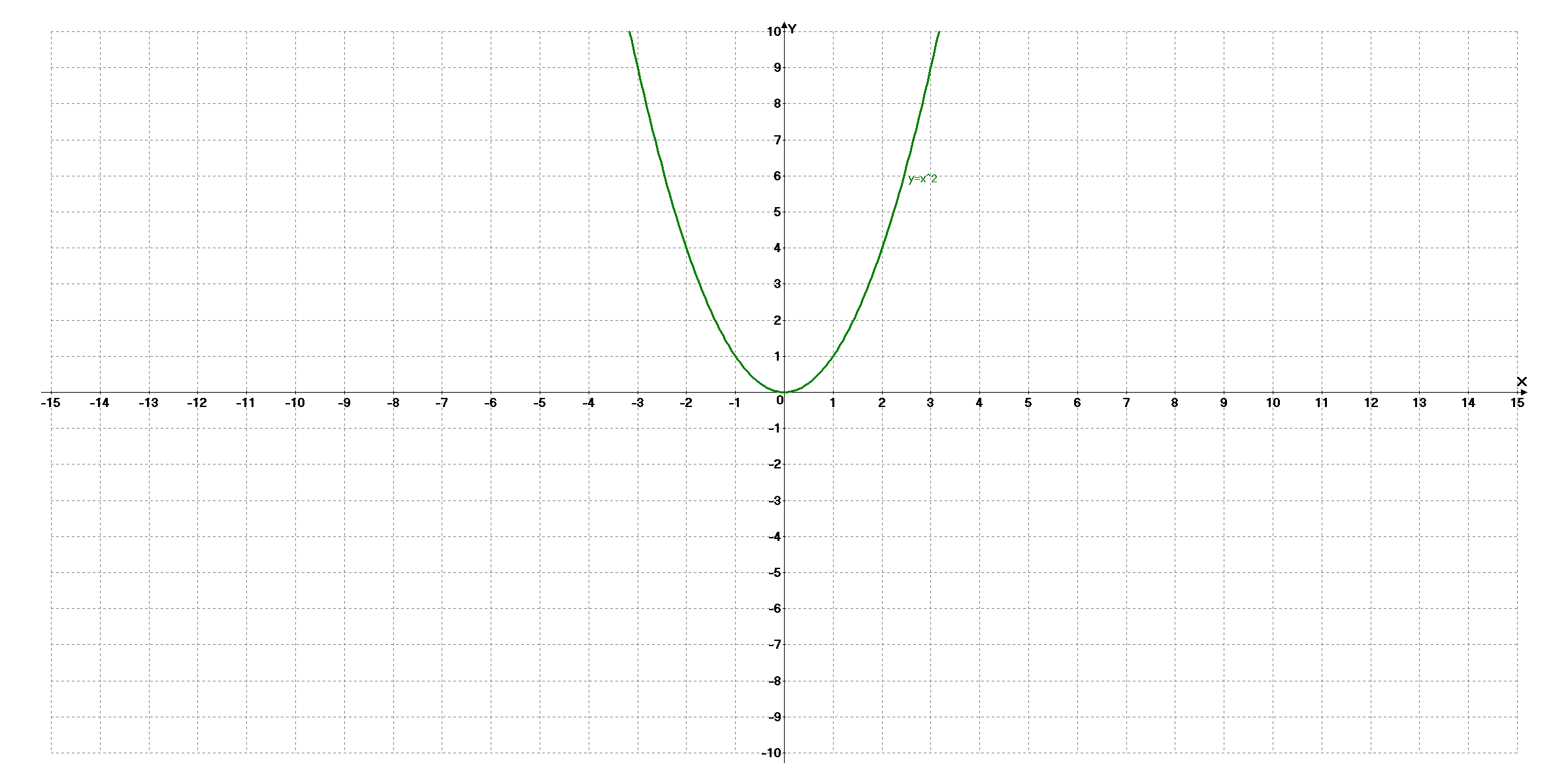 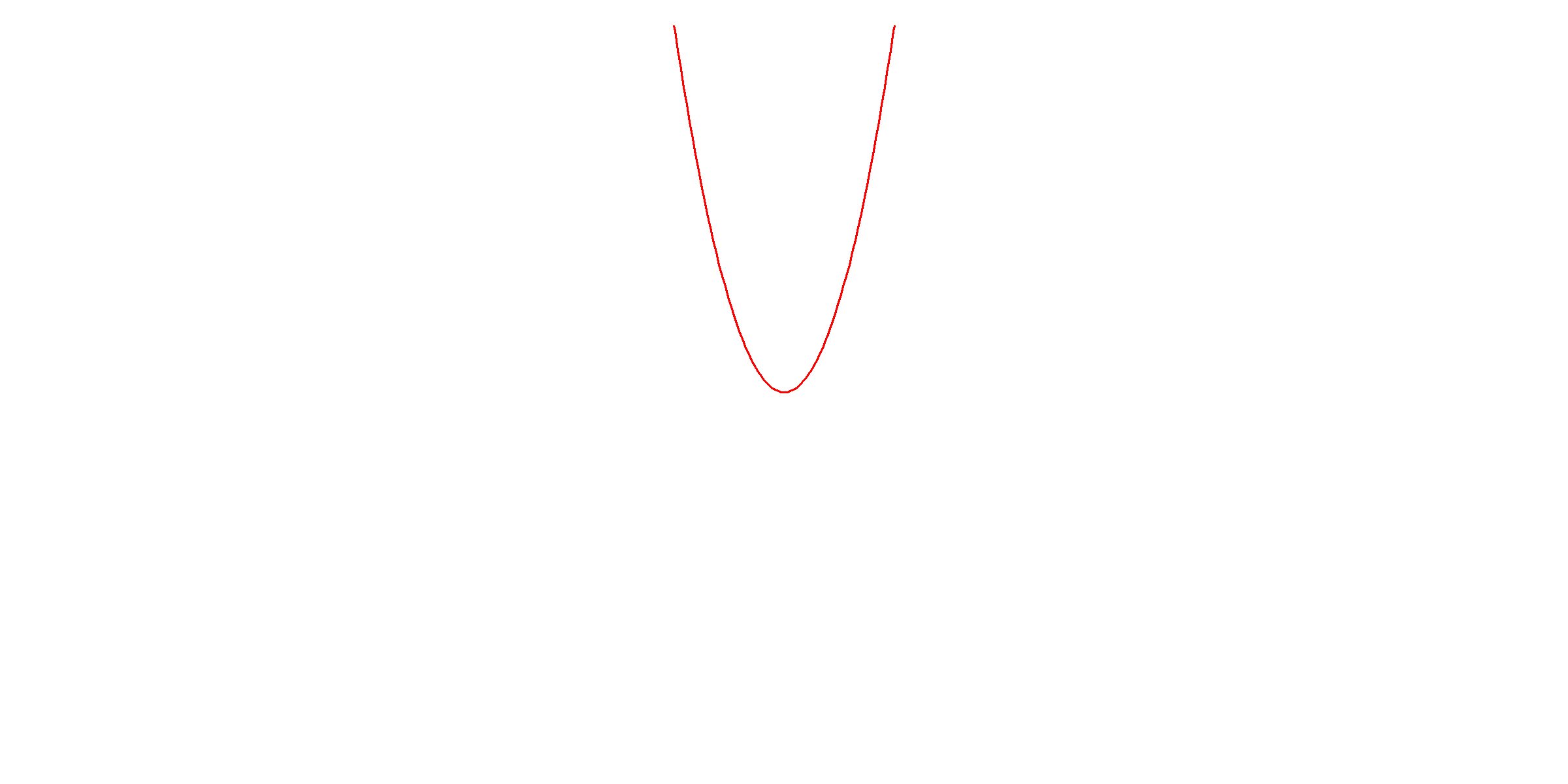 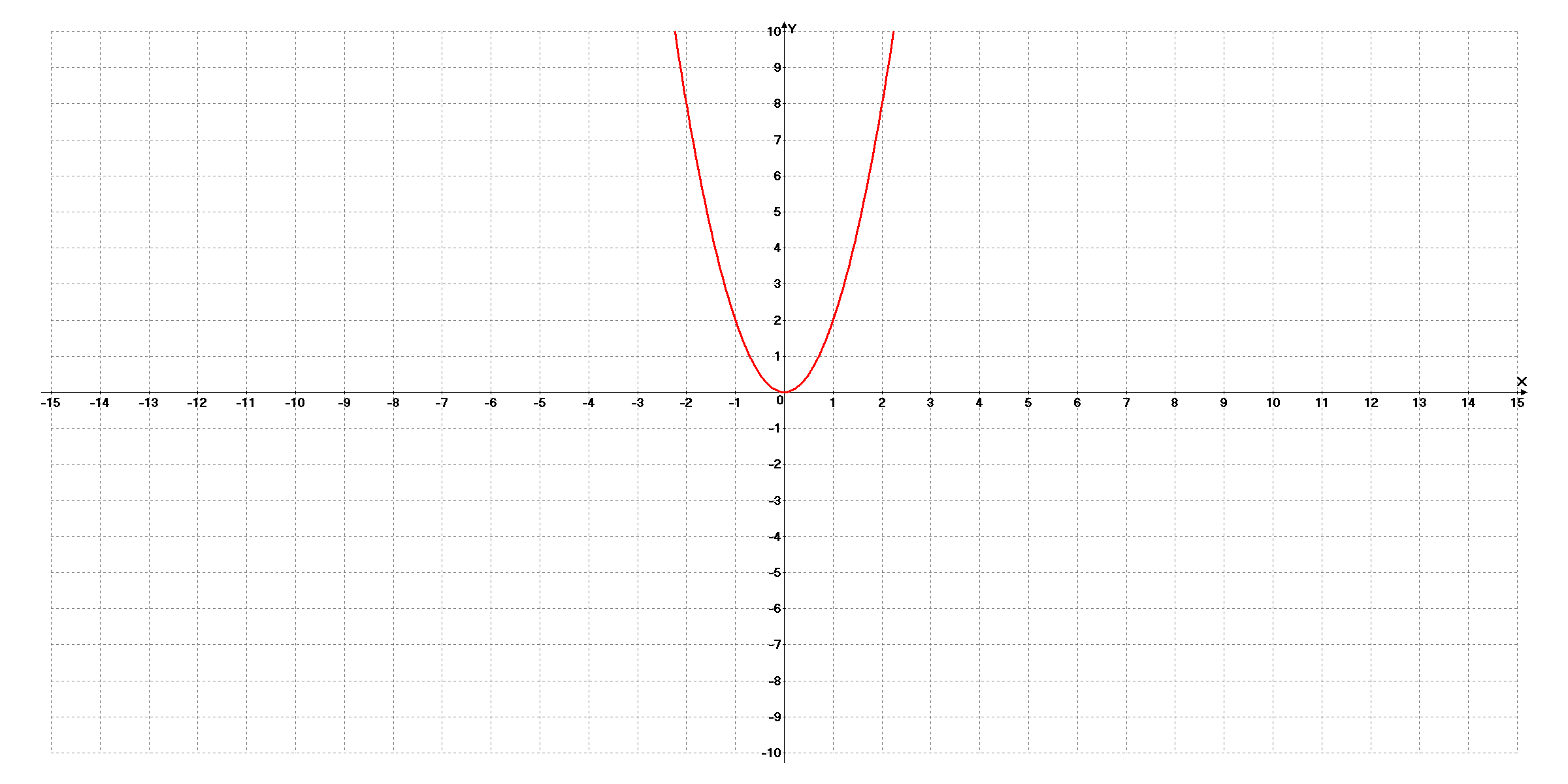 2
2
у=х
у=2х
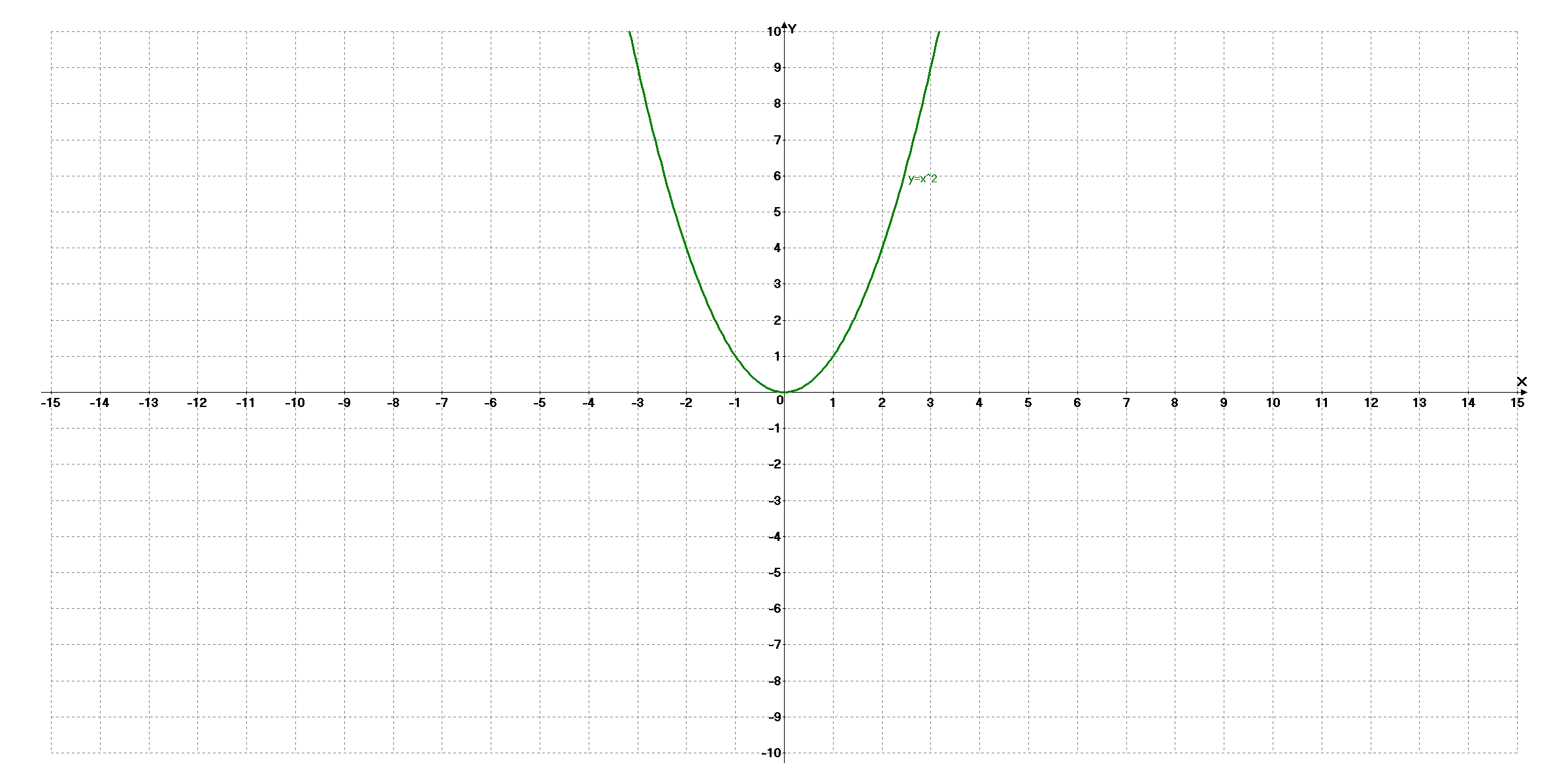 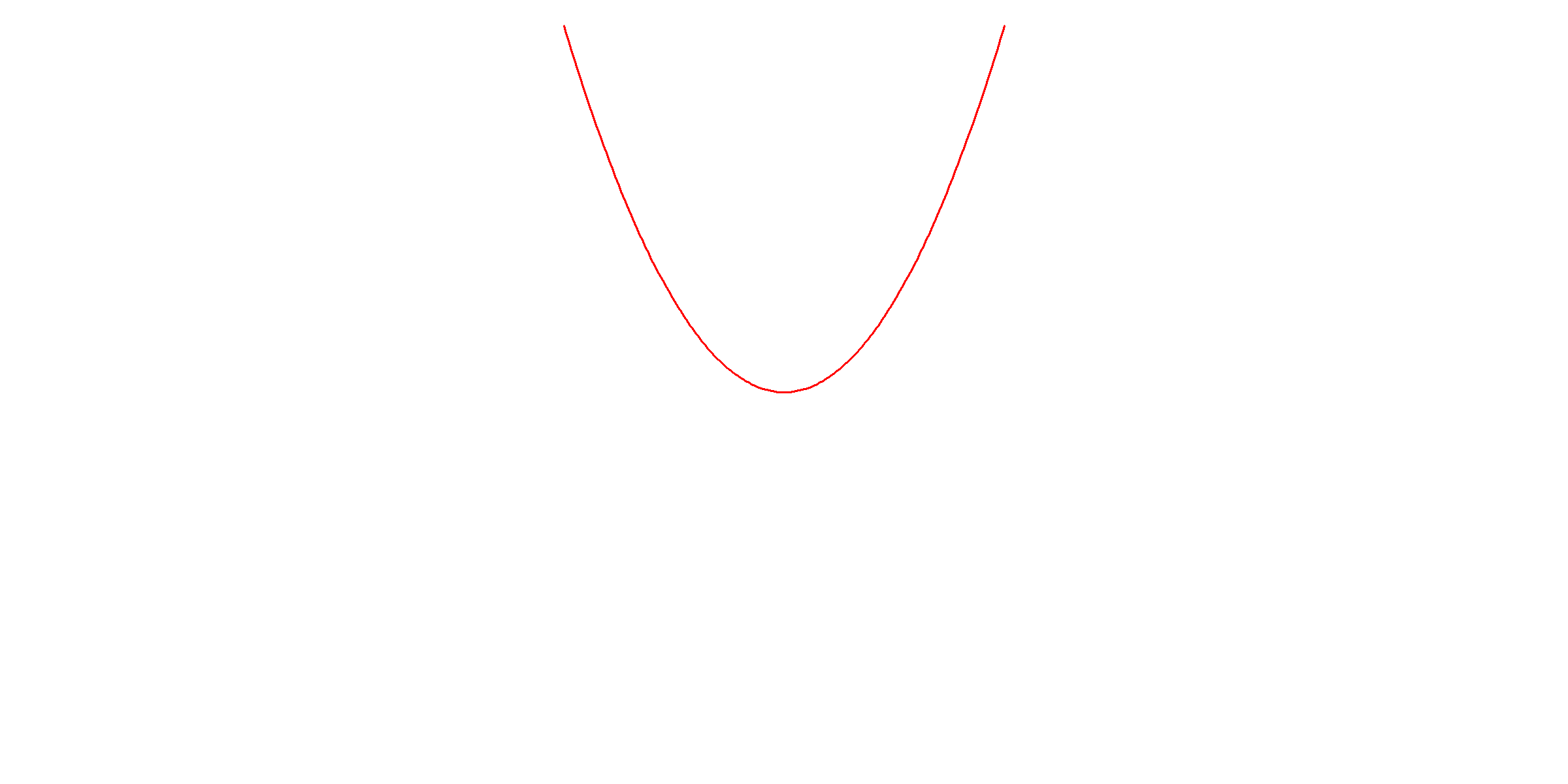 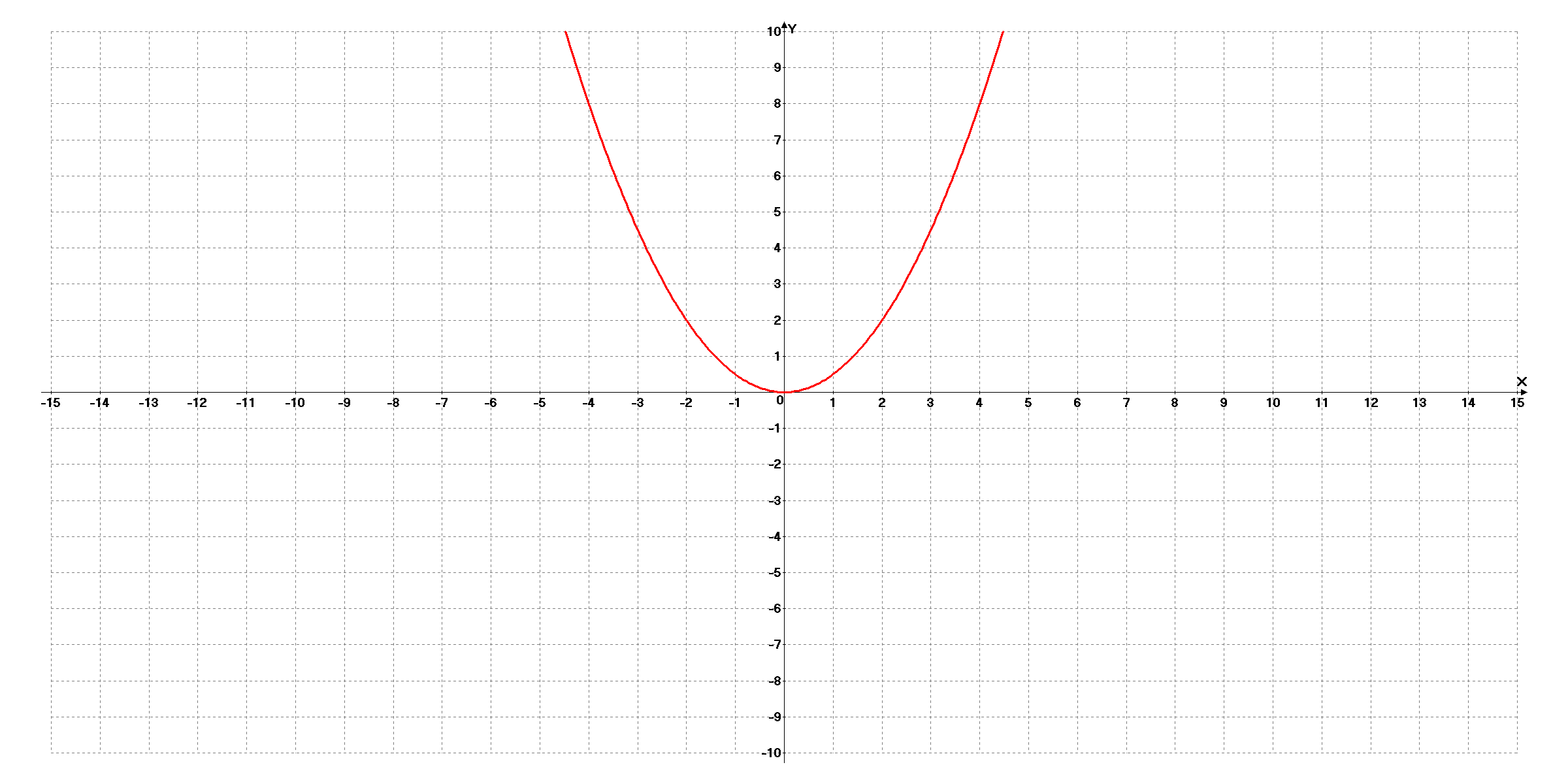 2
2
у=х
у=1/2х
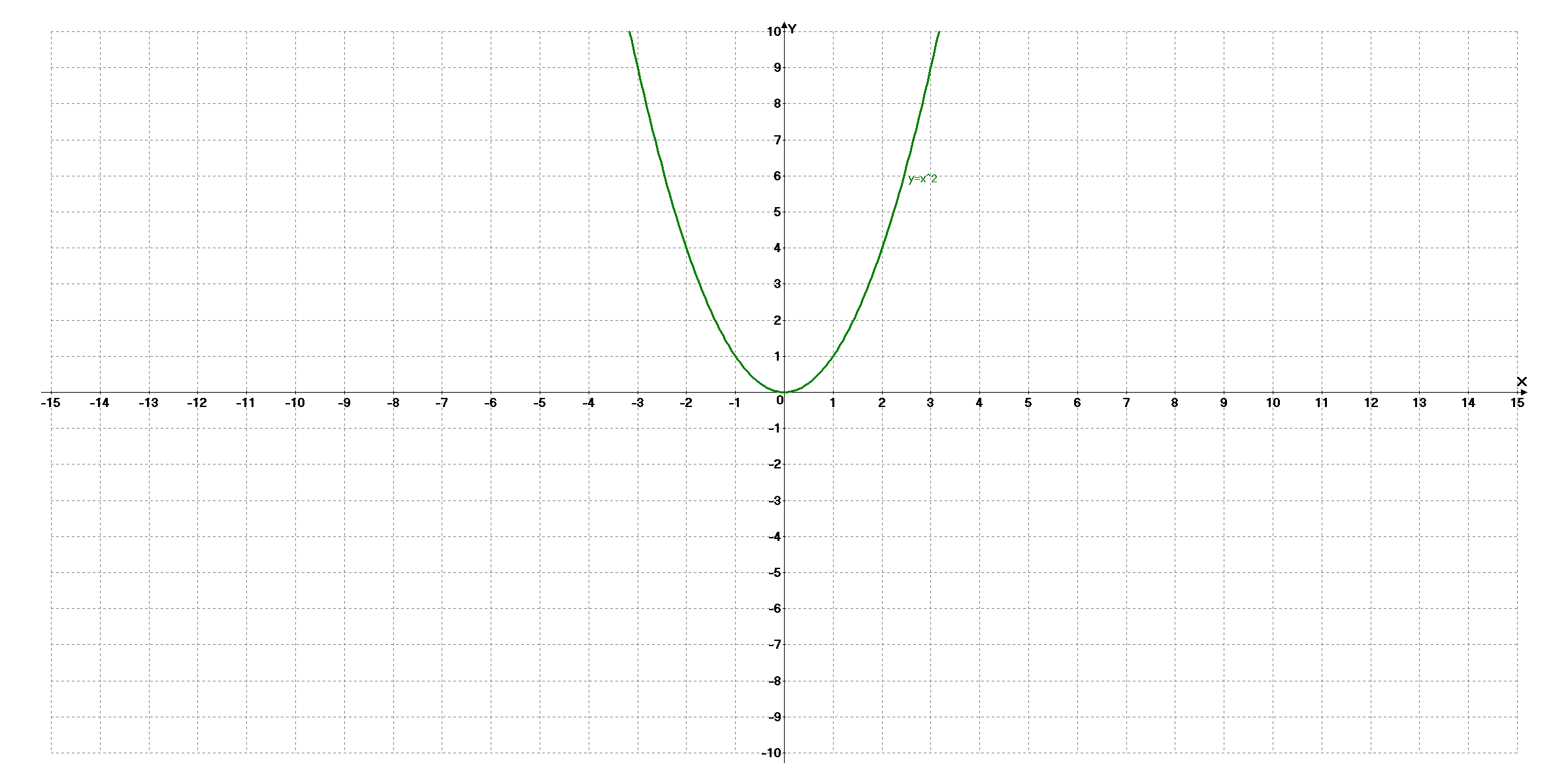 График функции 
у=ах  + с
2
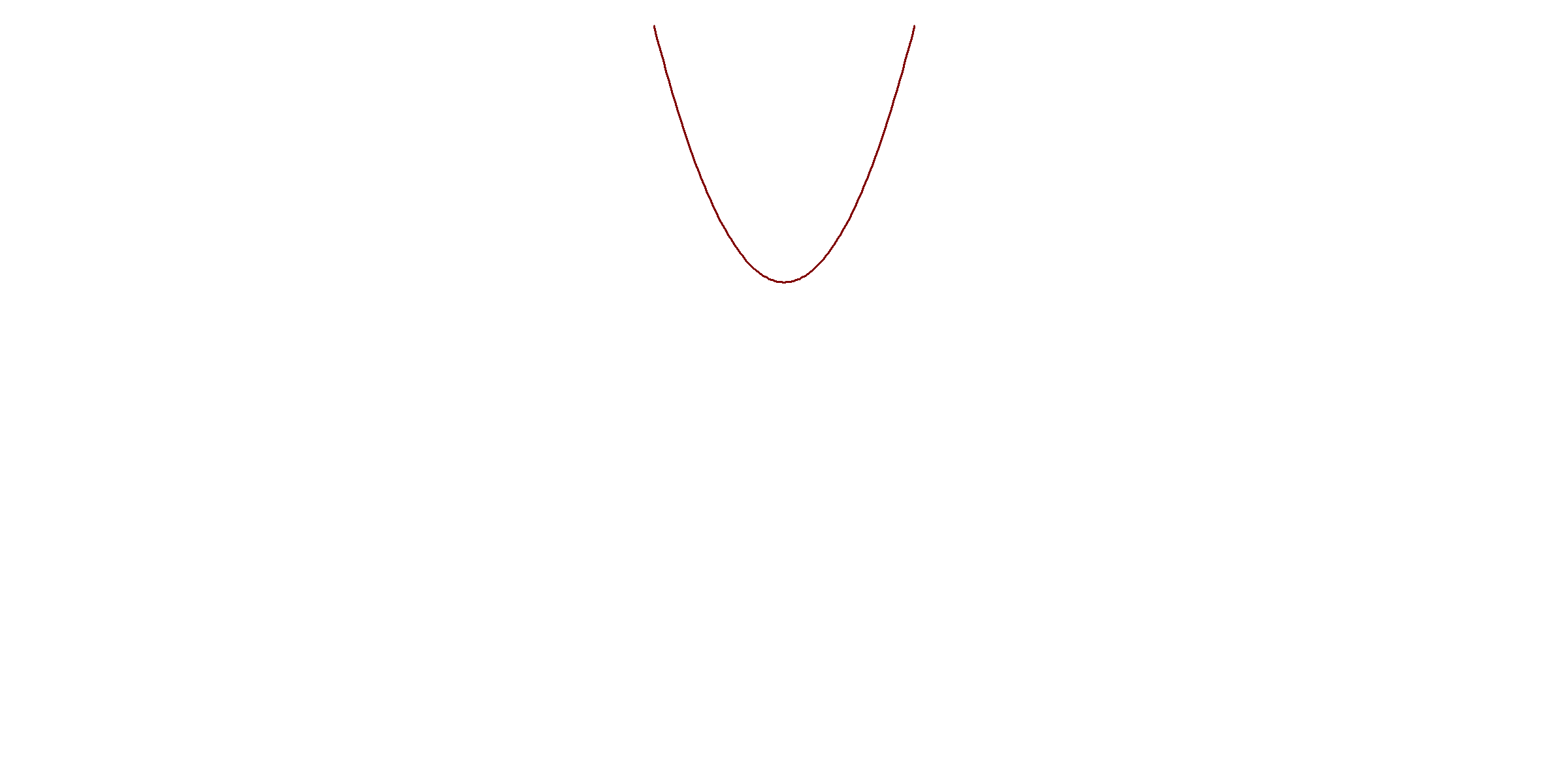 2
у=а(х-m) +n
a=? m=? n=?
Х
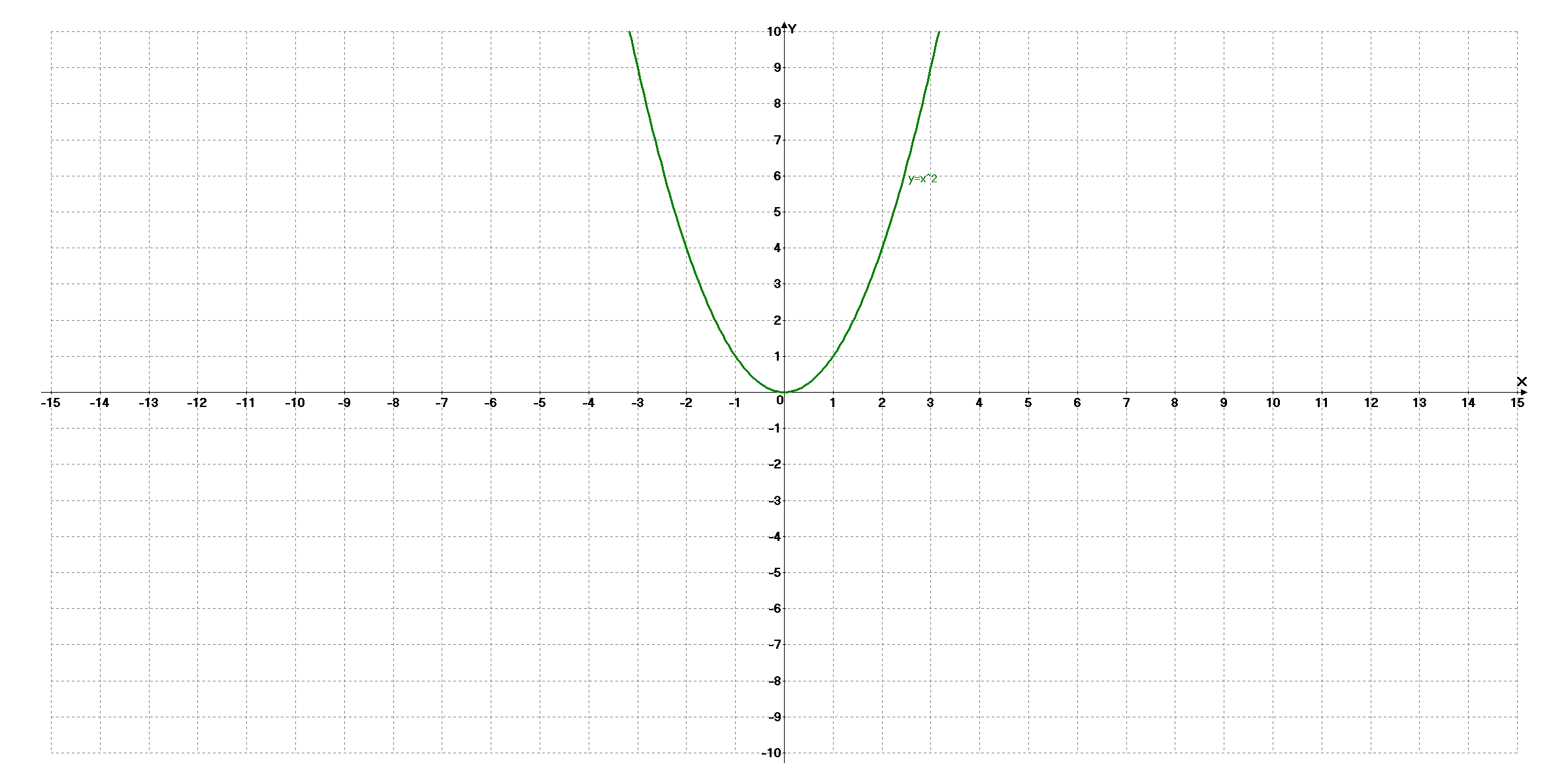 График функции 
у=ах  + с
2
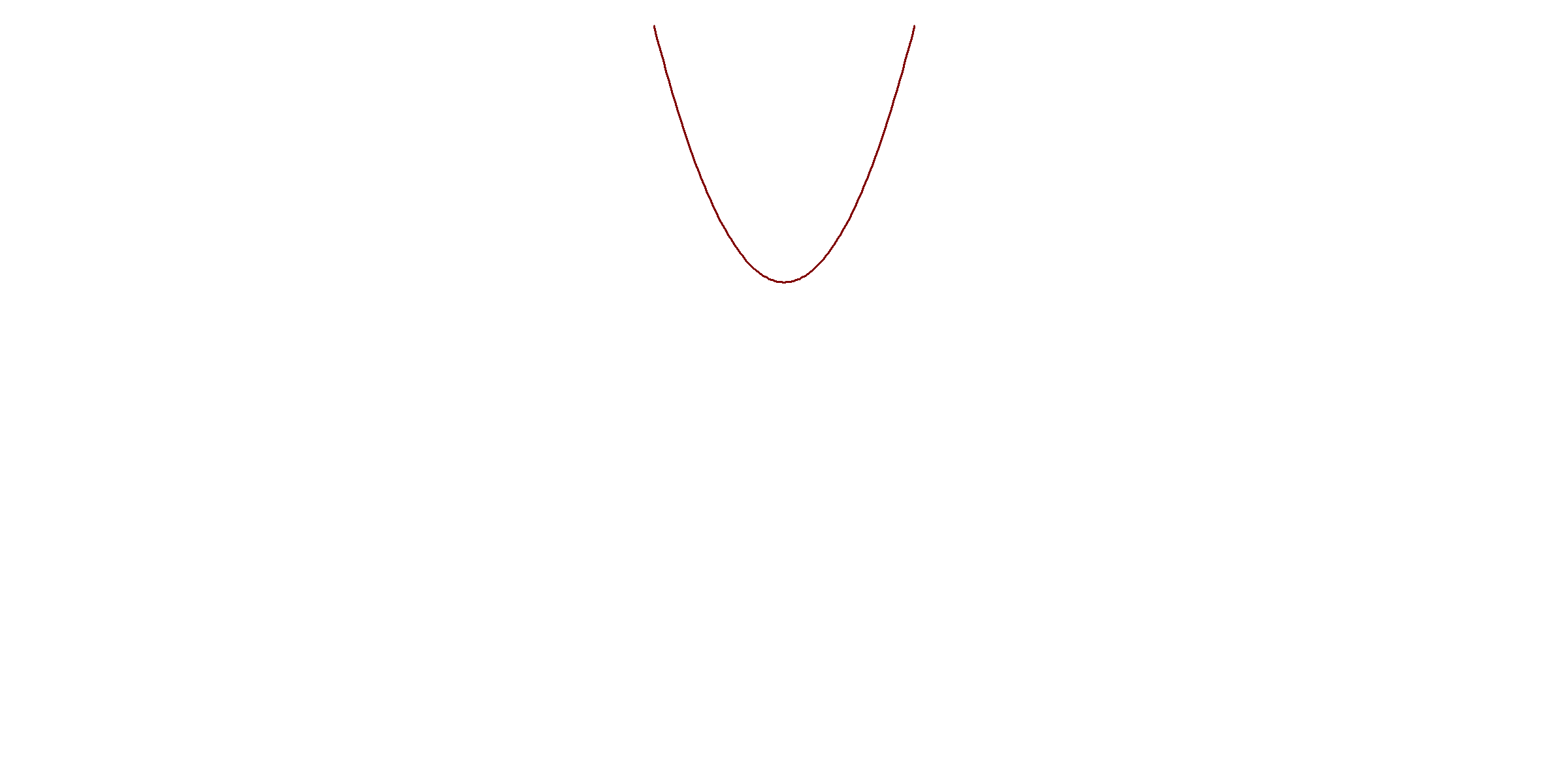 2
у=а(х-m) +n
a=1 m=3 n=4
Х
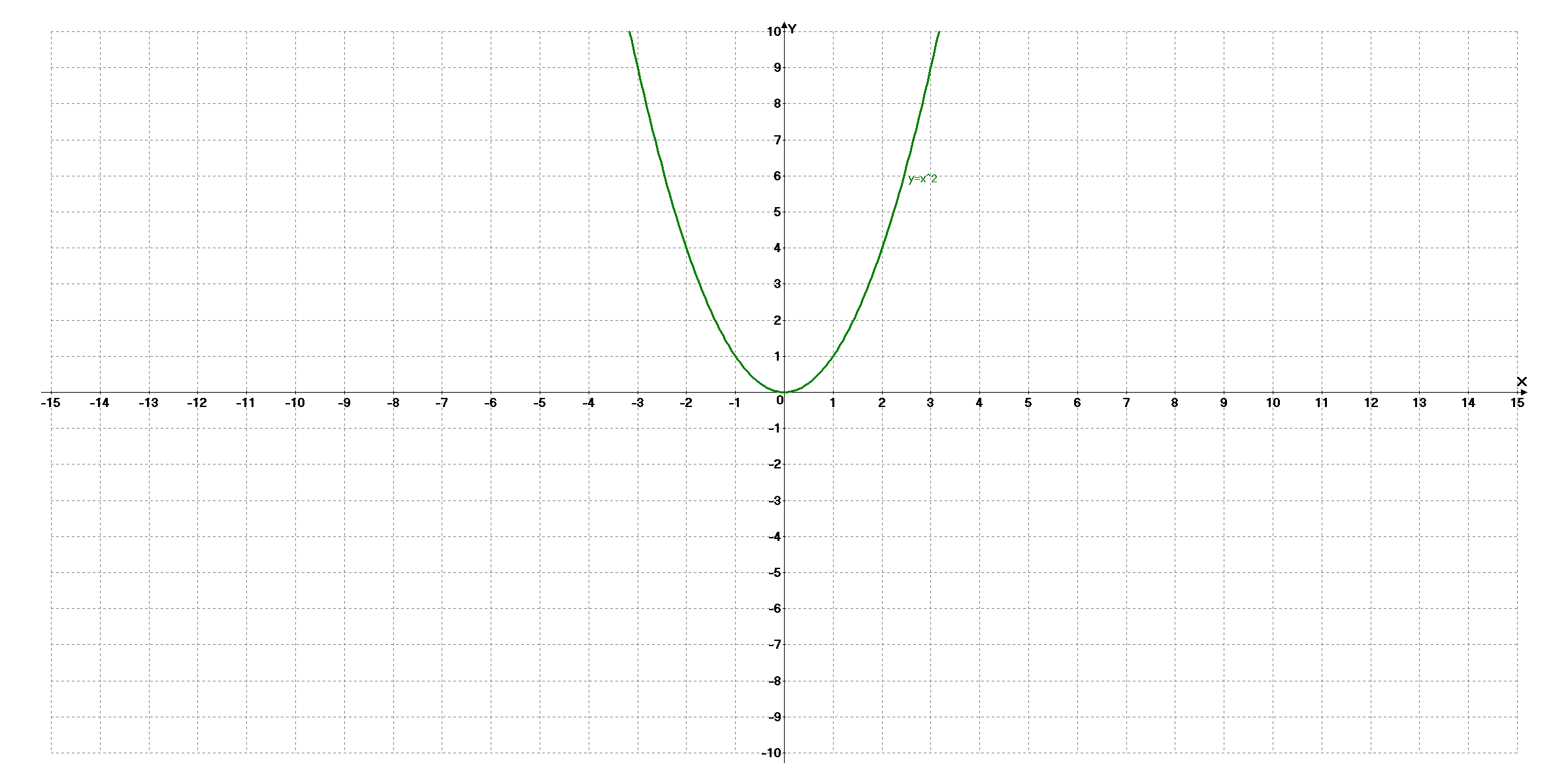 График функции 
у=ах  + с
2
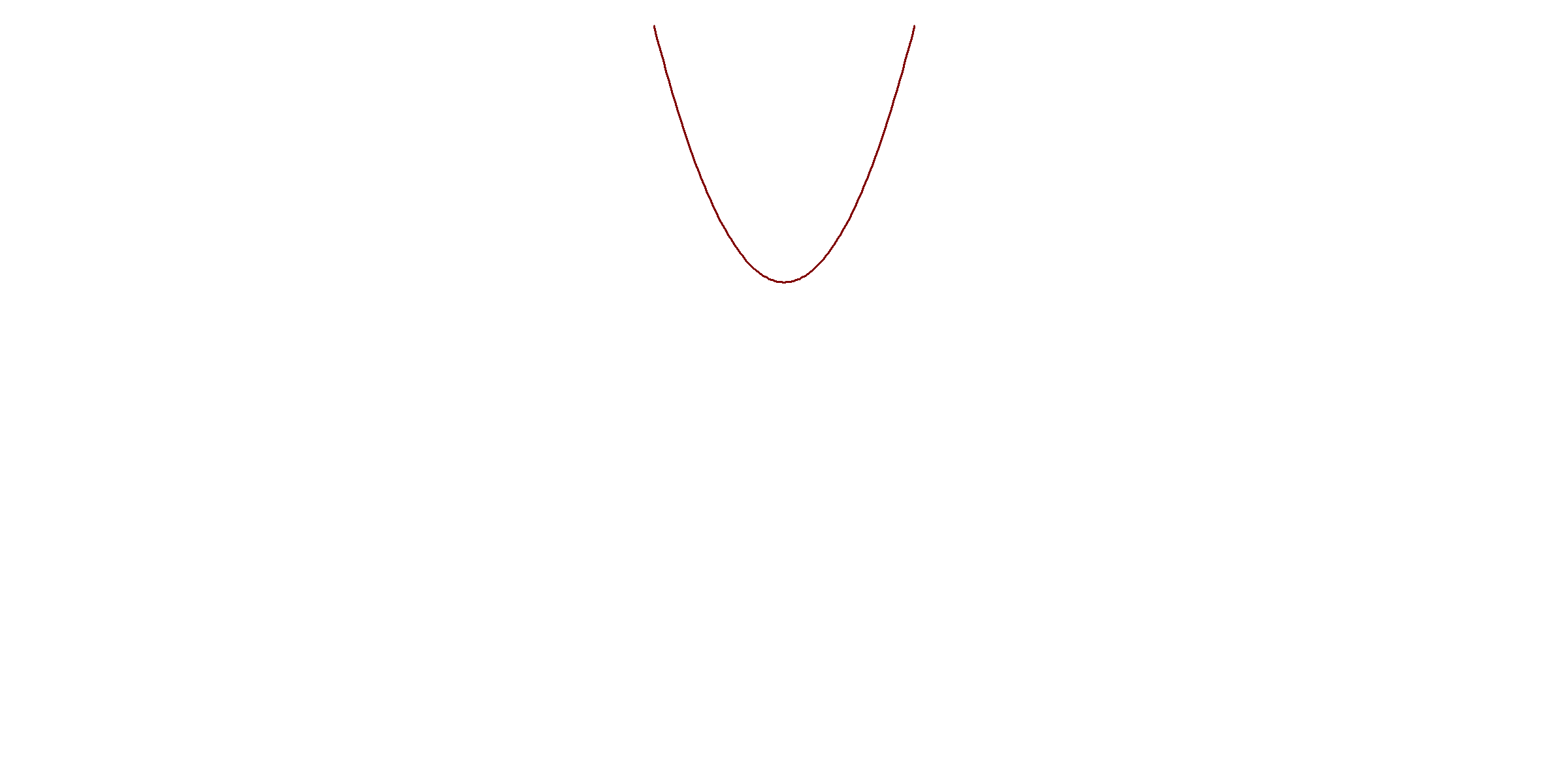 2
у=а(х-m) +n
a=? m=? n=?
Х
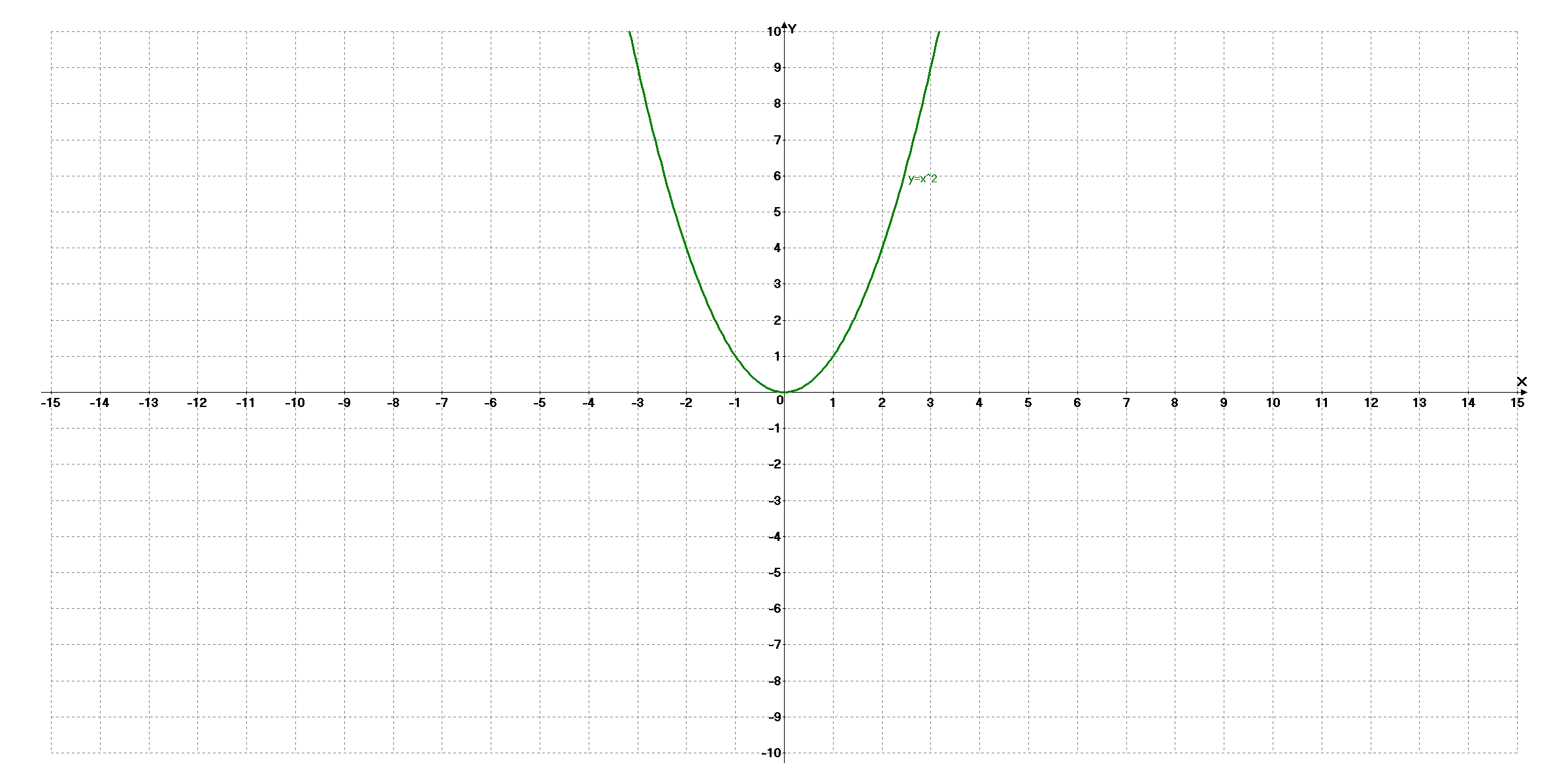 График функции 
у=ах  + с
2
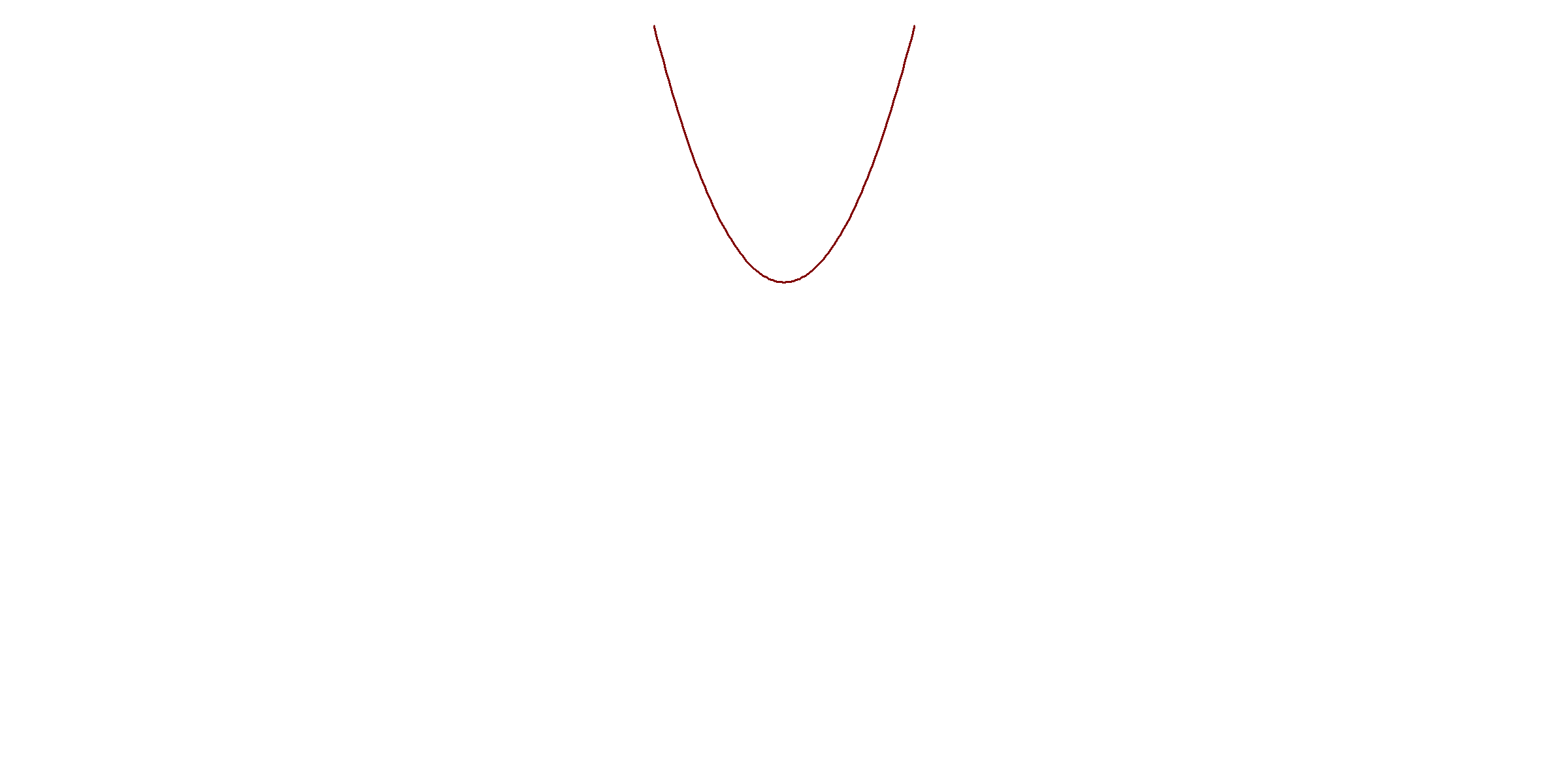 2
у=а(х-m) +n
a=1 m=-2 n=0
Х
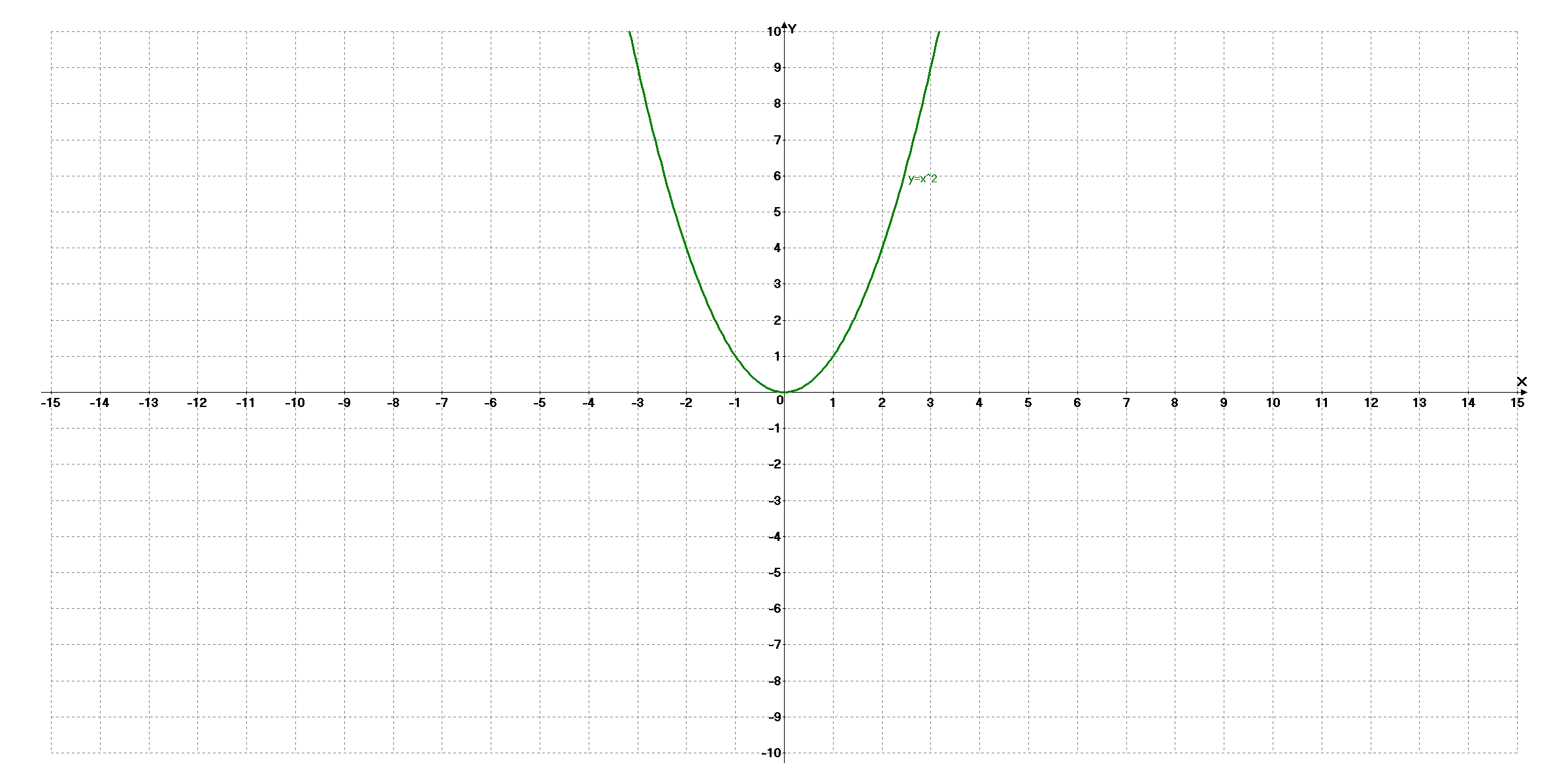 График функции 
у=ах  + с
2
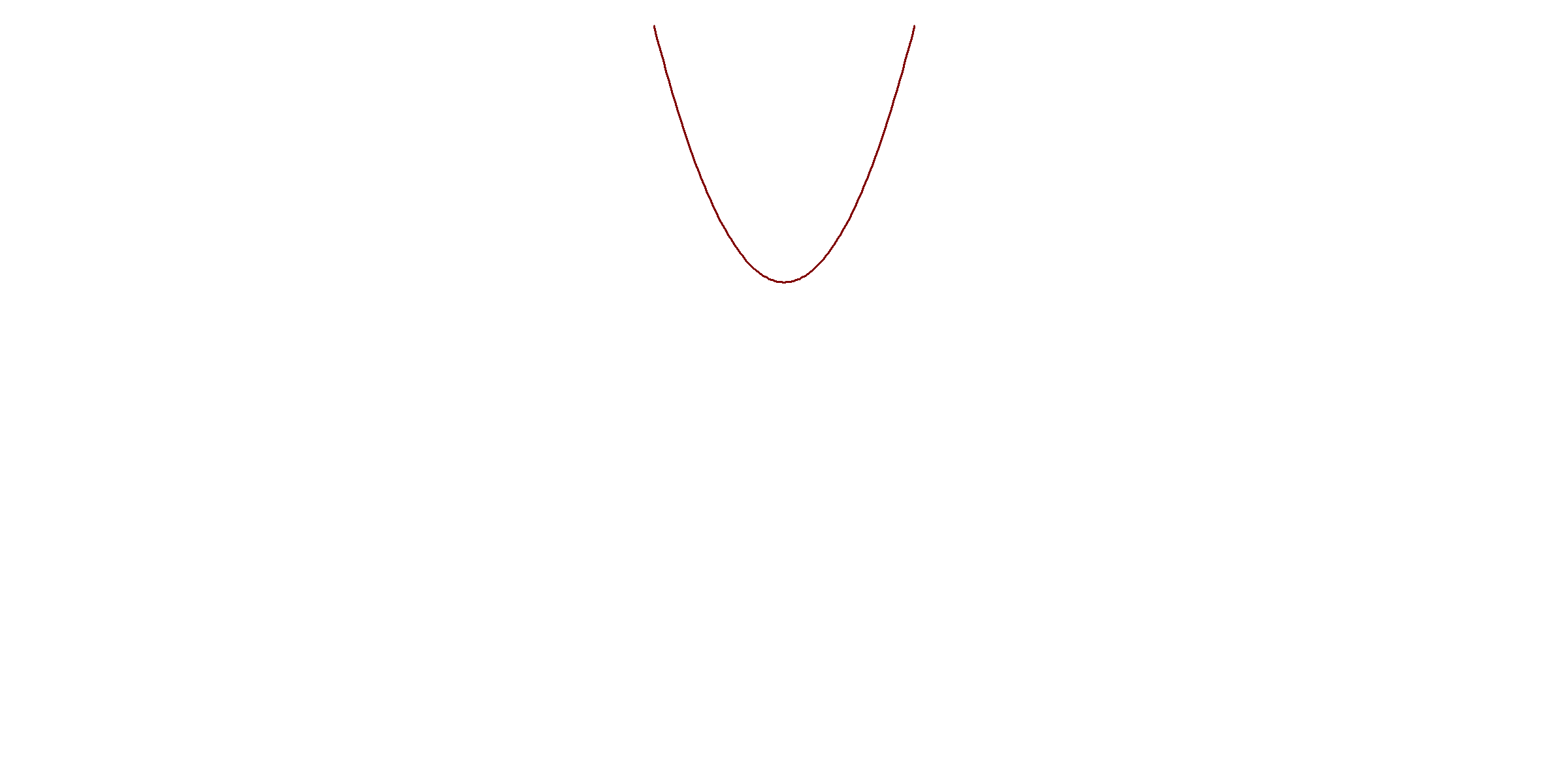 2
у=а(х-m) +n
a=? m=? n=?
Х
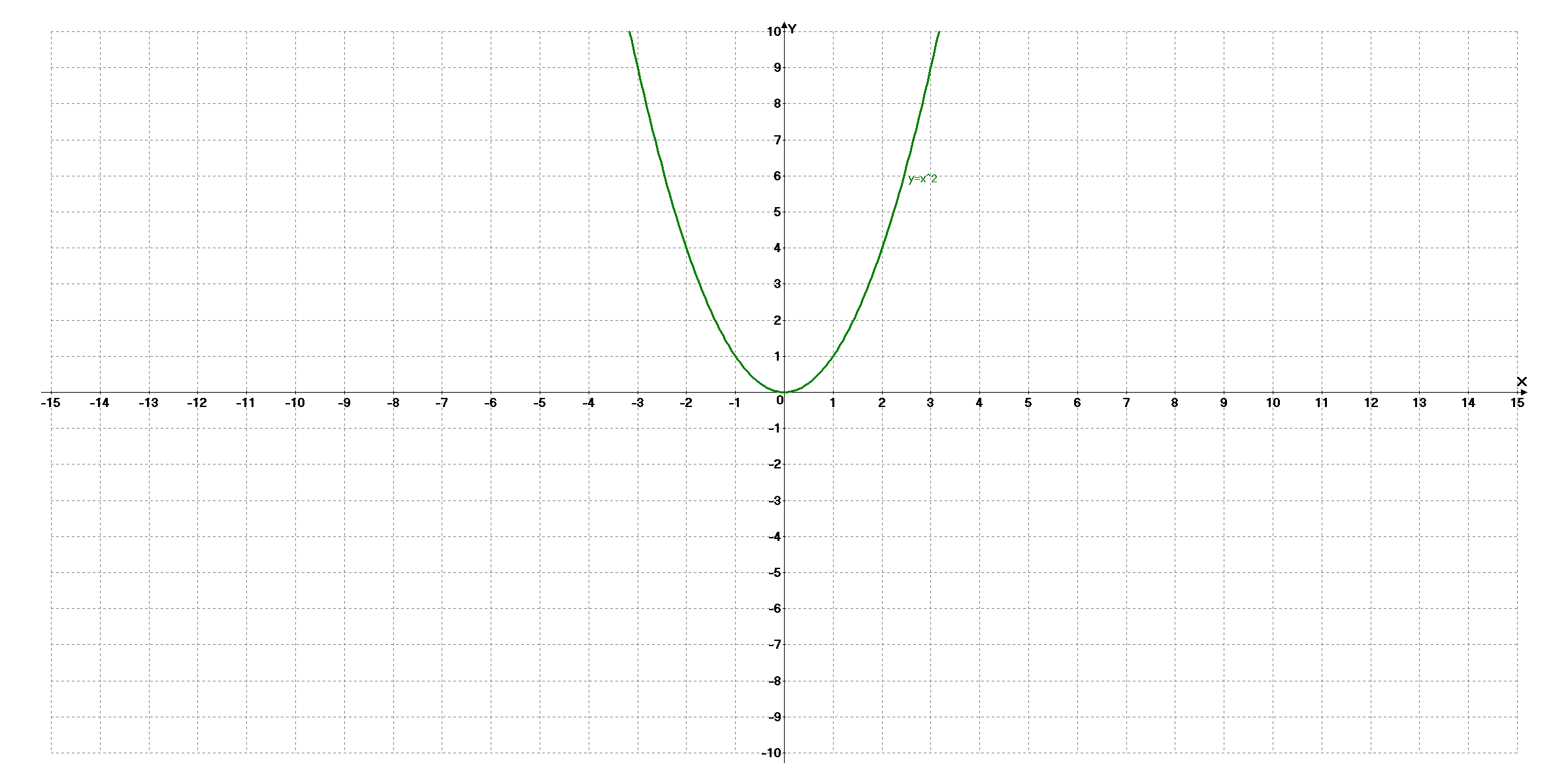 График функции 
у=ах  + с
2
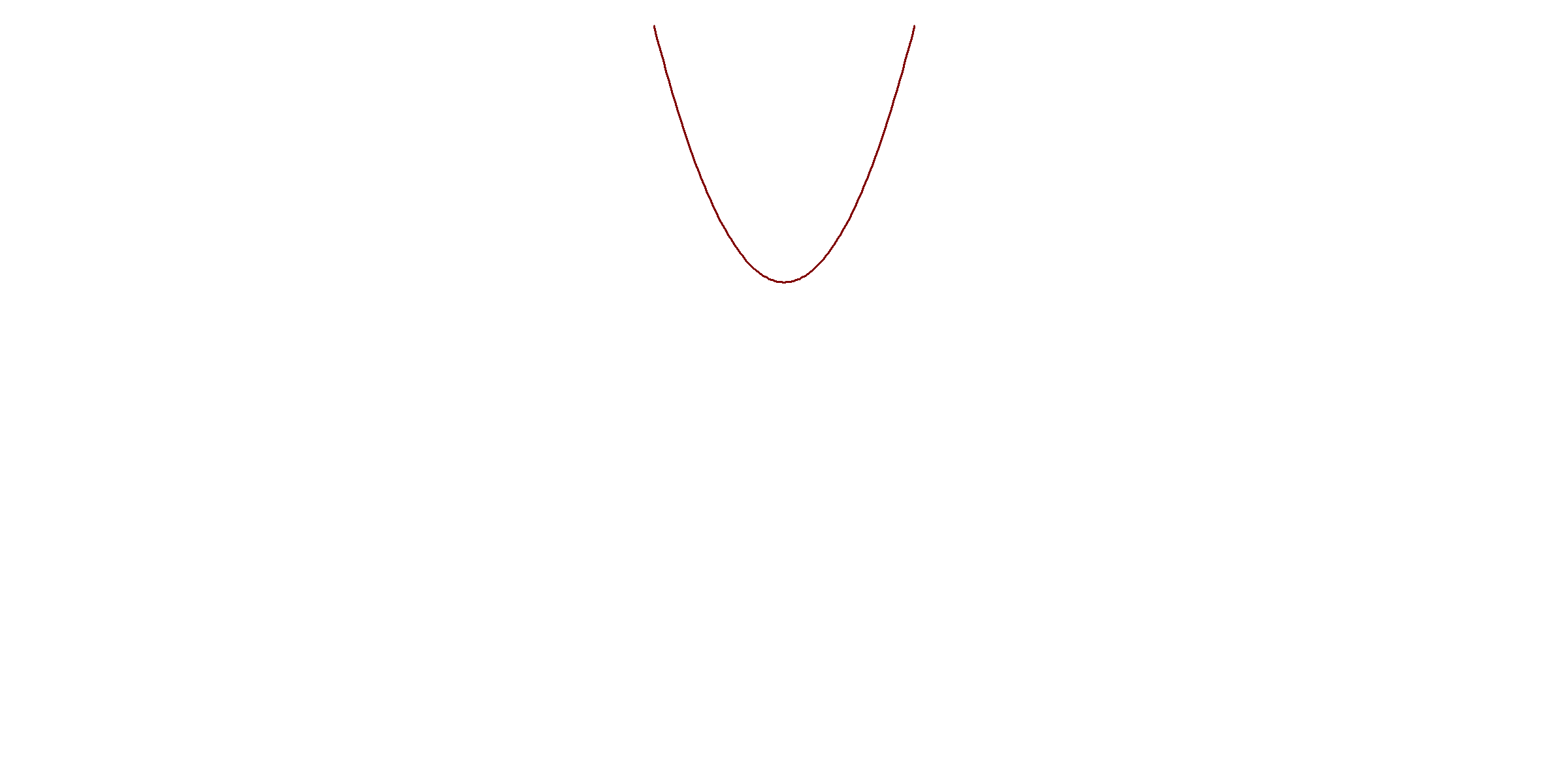 2
у=а(х-m) +n
a=1 m=-2 n=1
Х
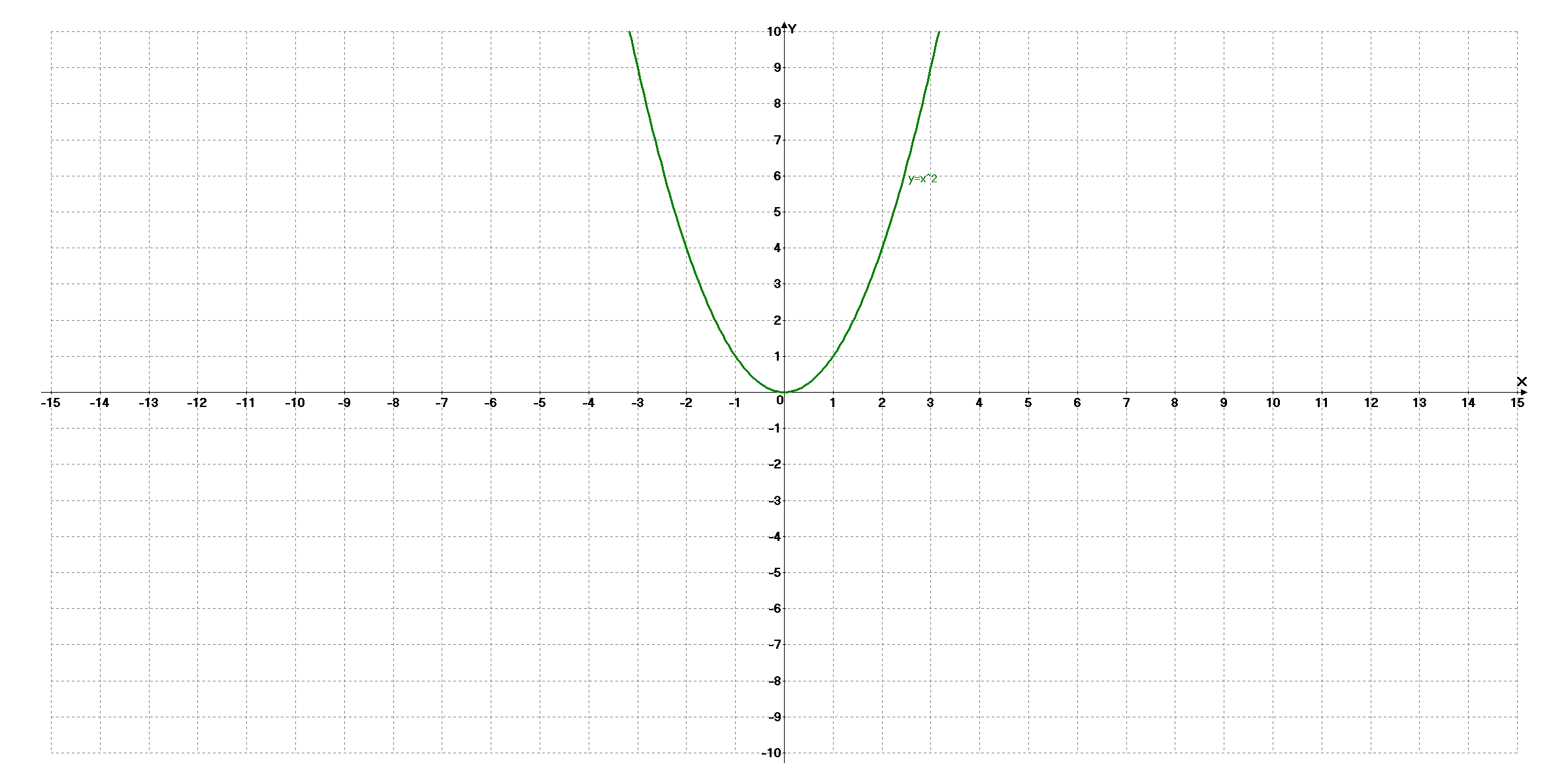 График функции 
у=ах  + с
2
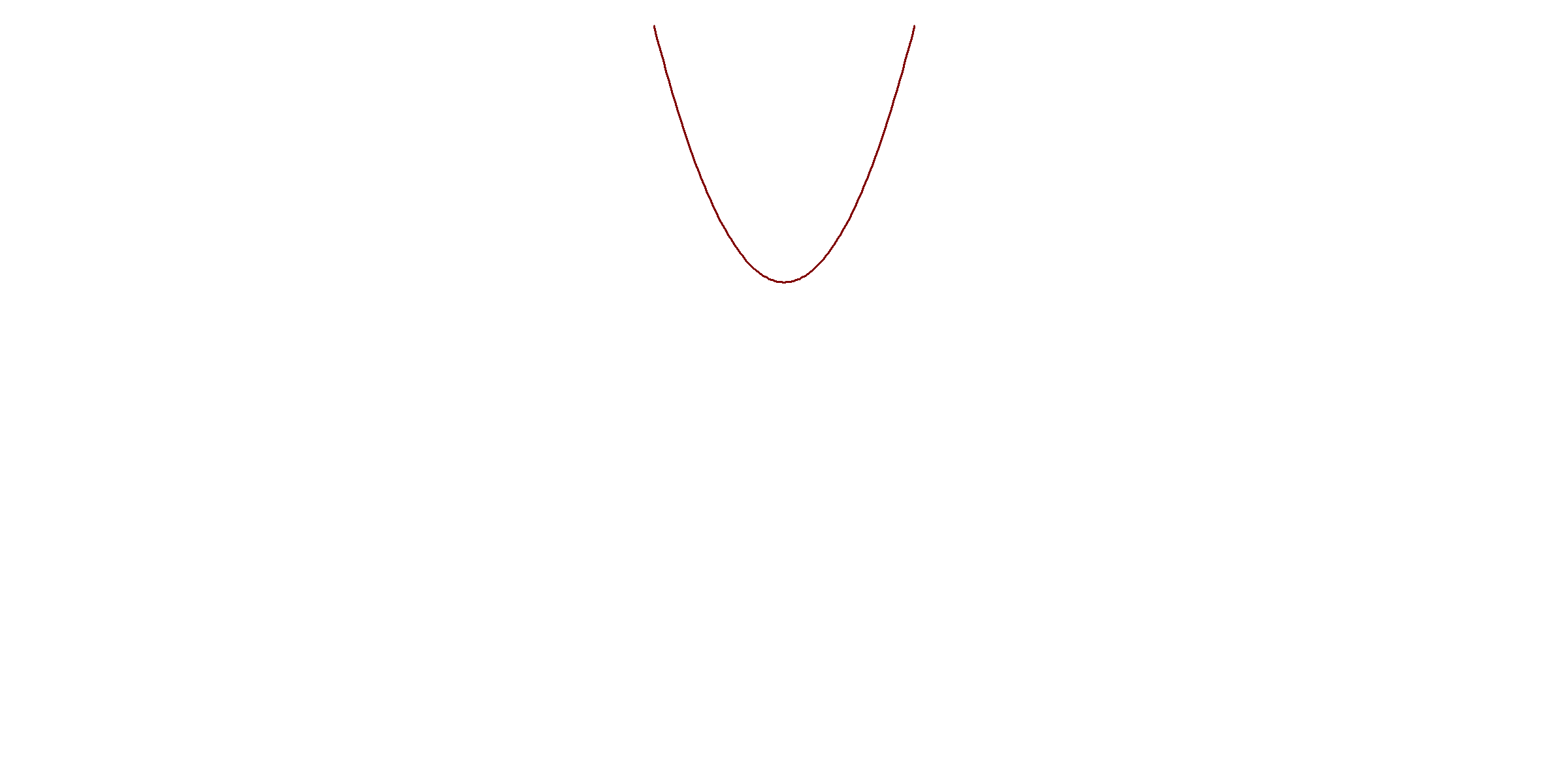 2
у=а(х-m) +n
a=? m=? n=?
Х
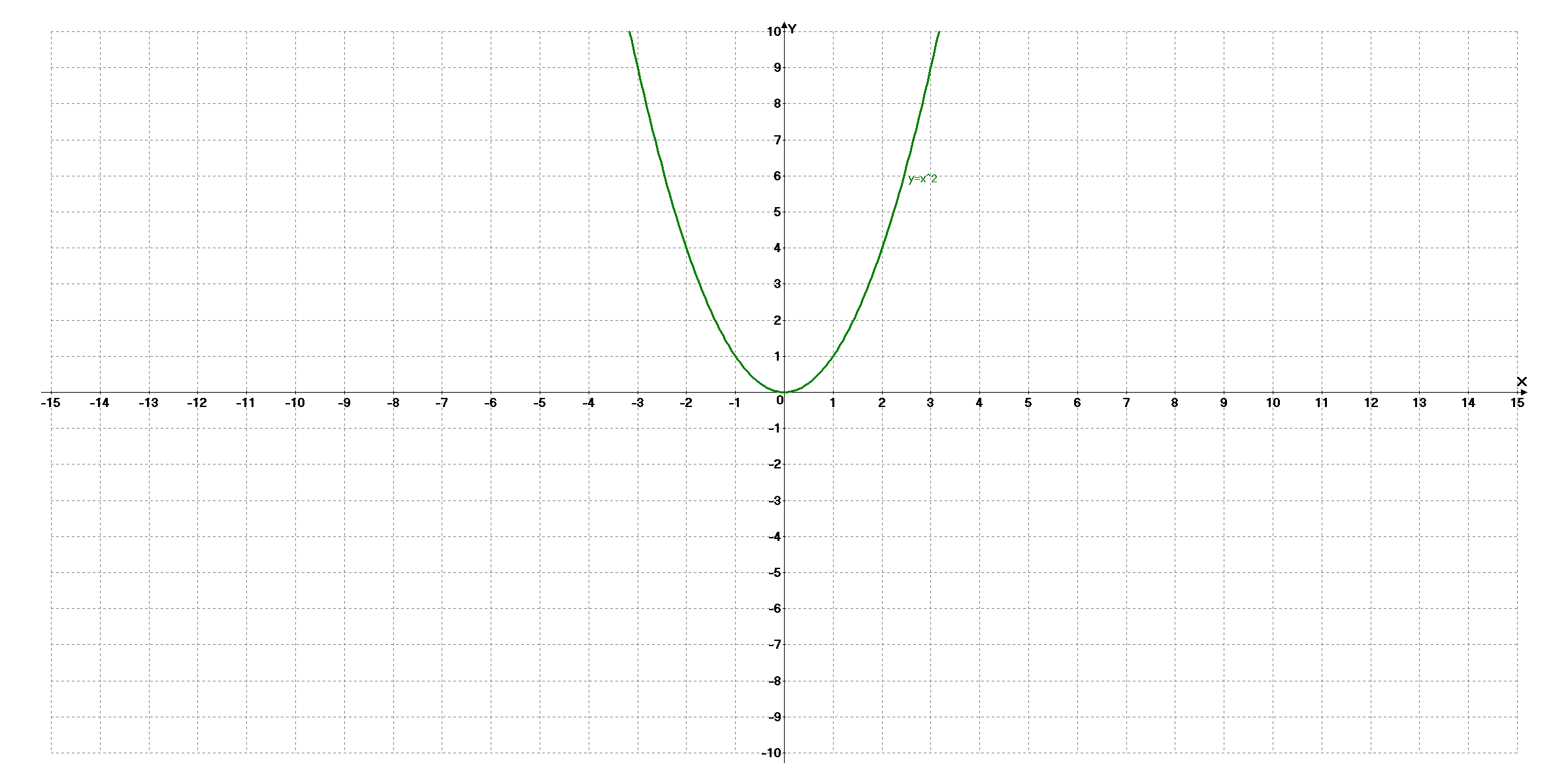 График функции 
у=ах  + с
2
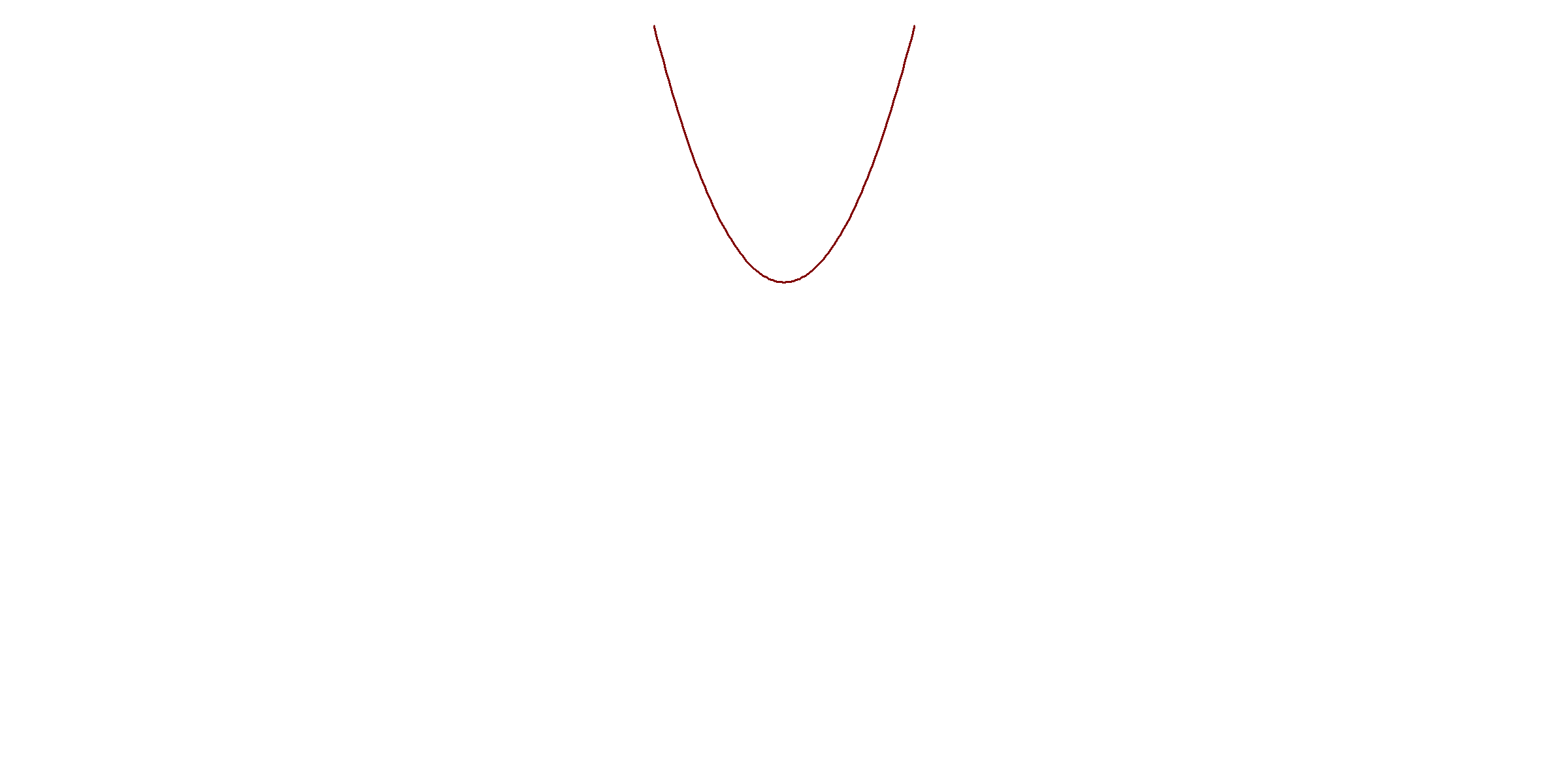 2
у=а(х-m) +n
a=1 m=3 n=0
Х
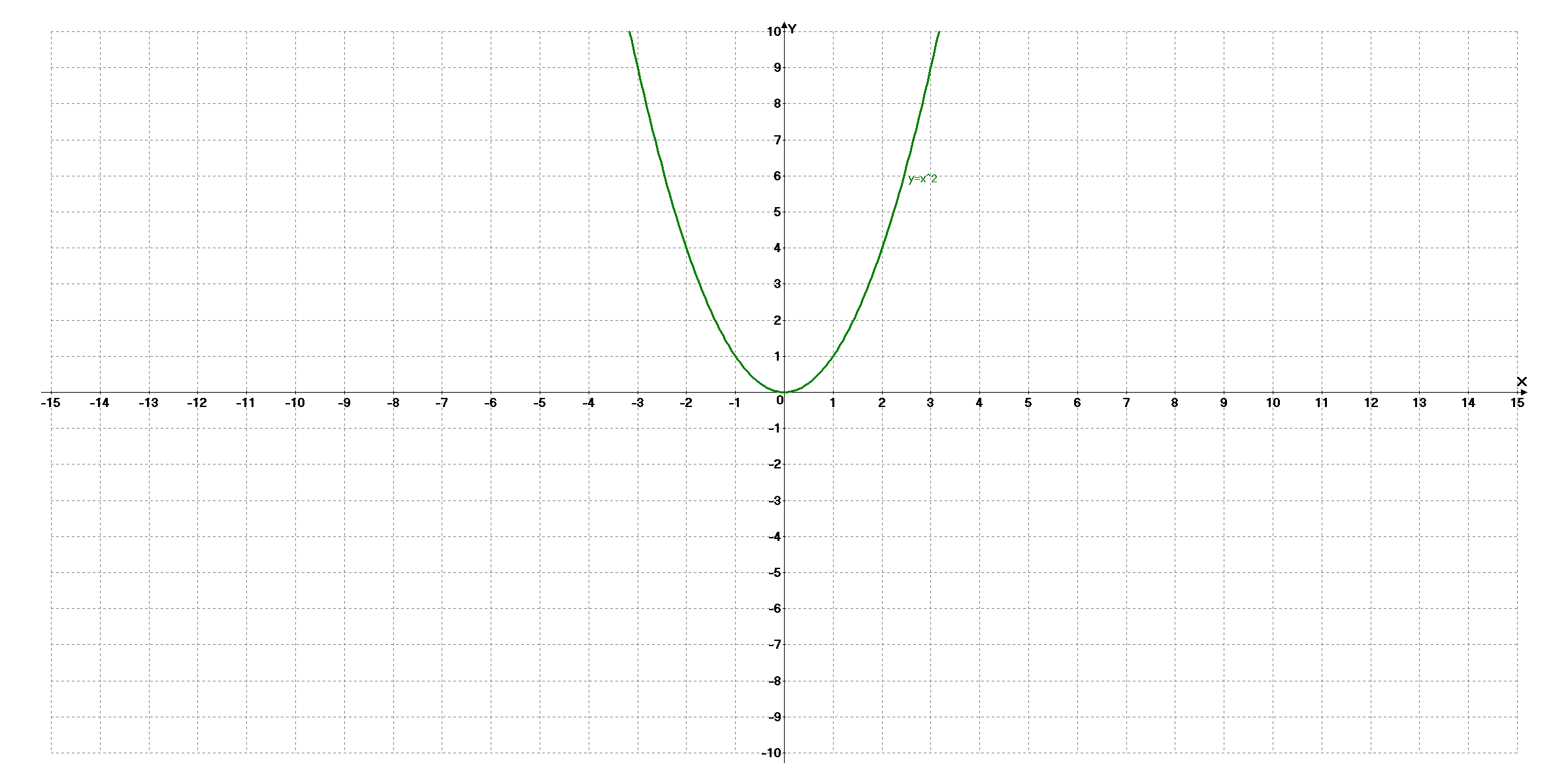 График функции 
у=ах  + с
2
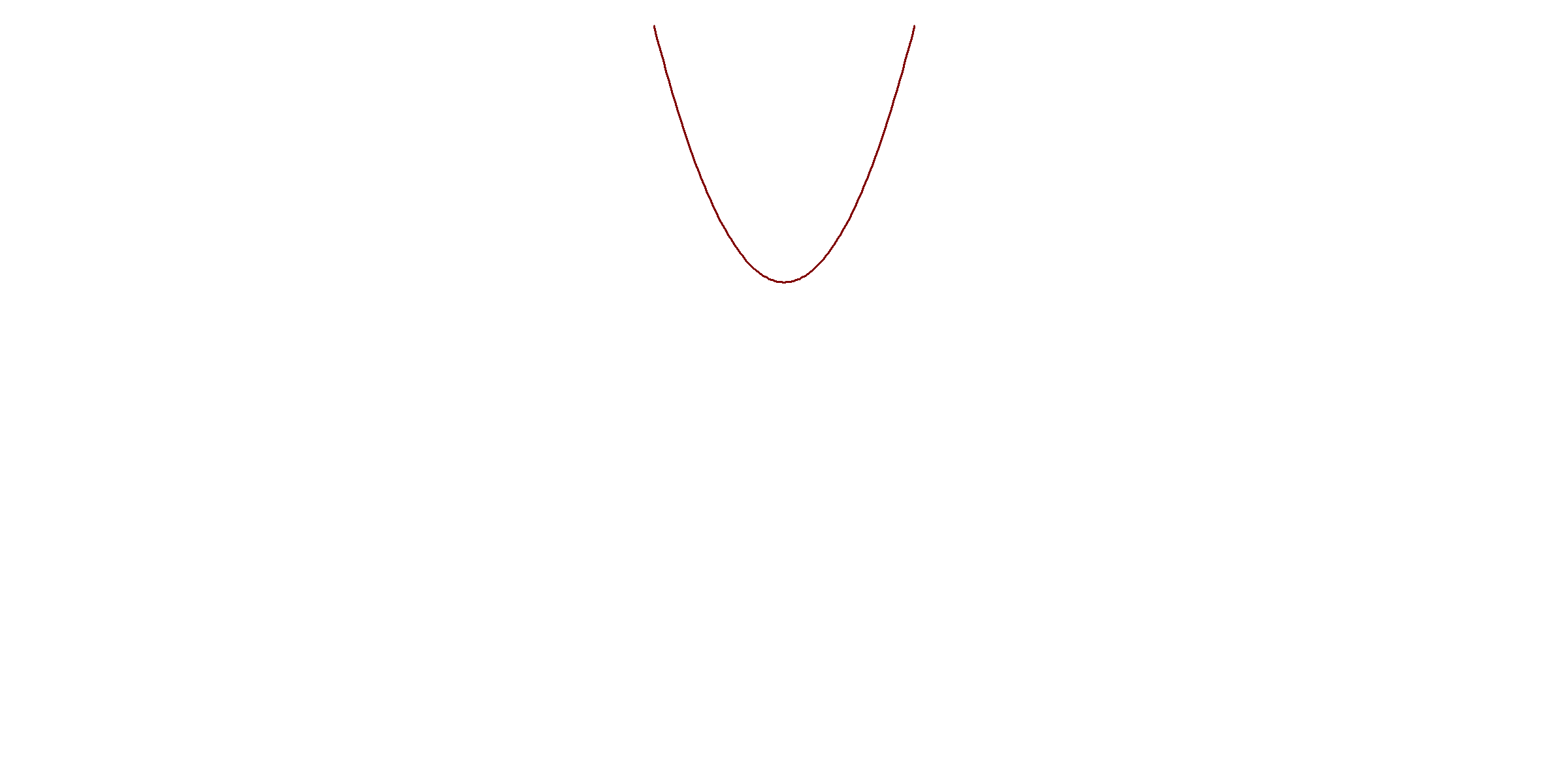 2
у=а(х-m) +n
a=? m=? n=?
Х
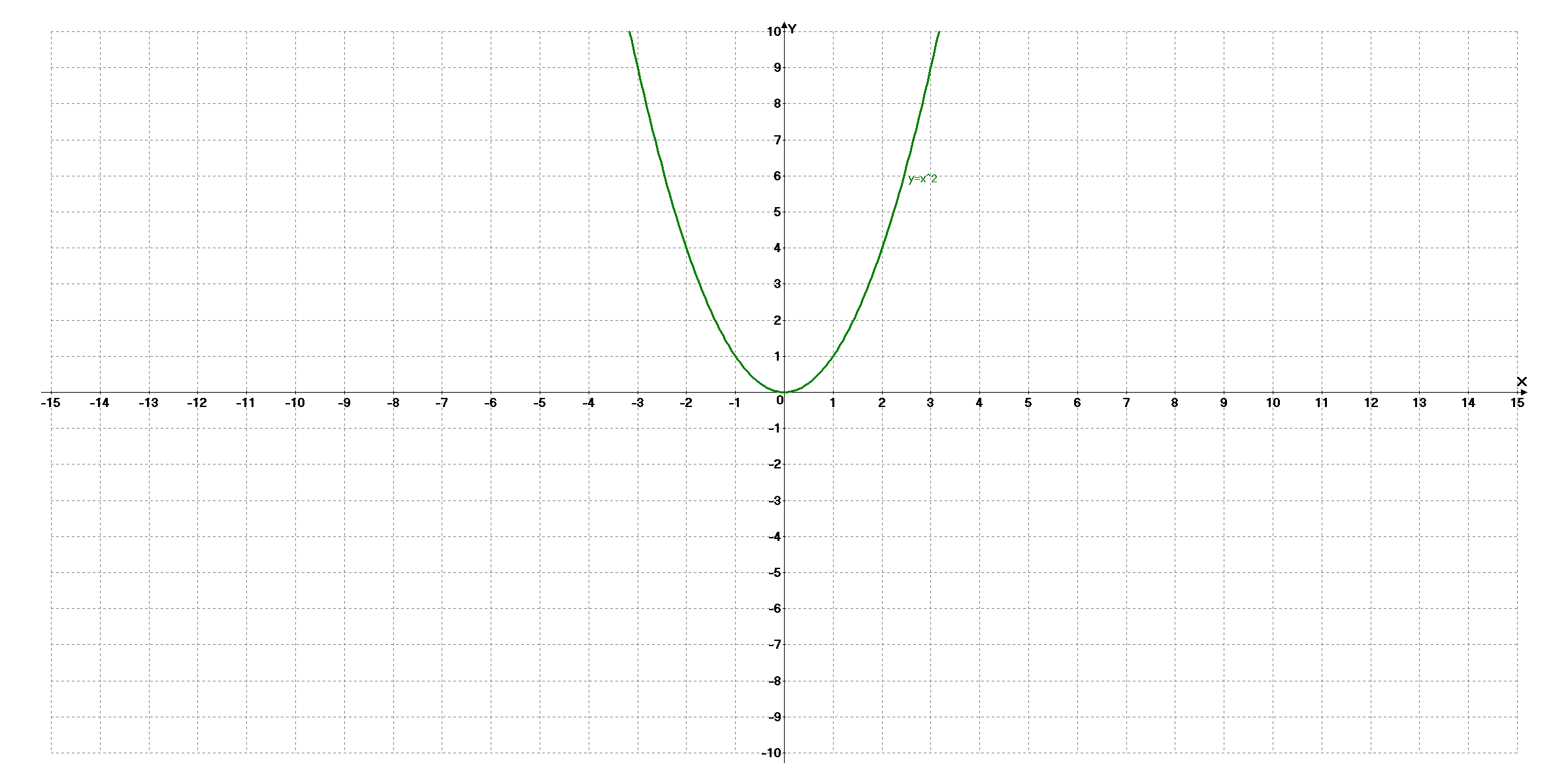 График функции 
у=ах  + с
2
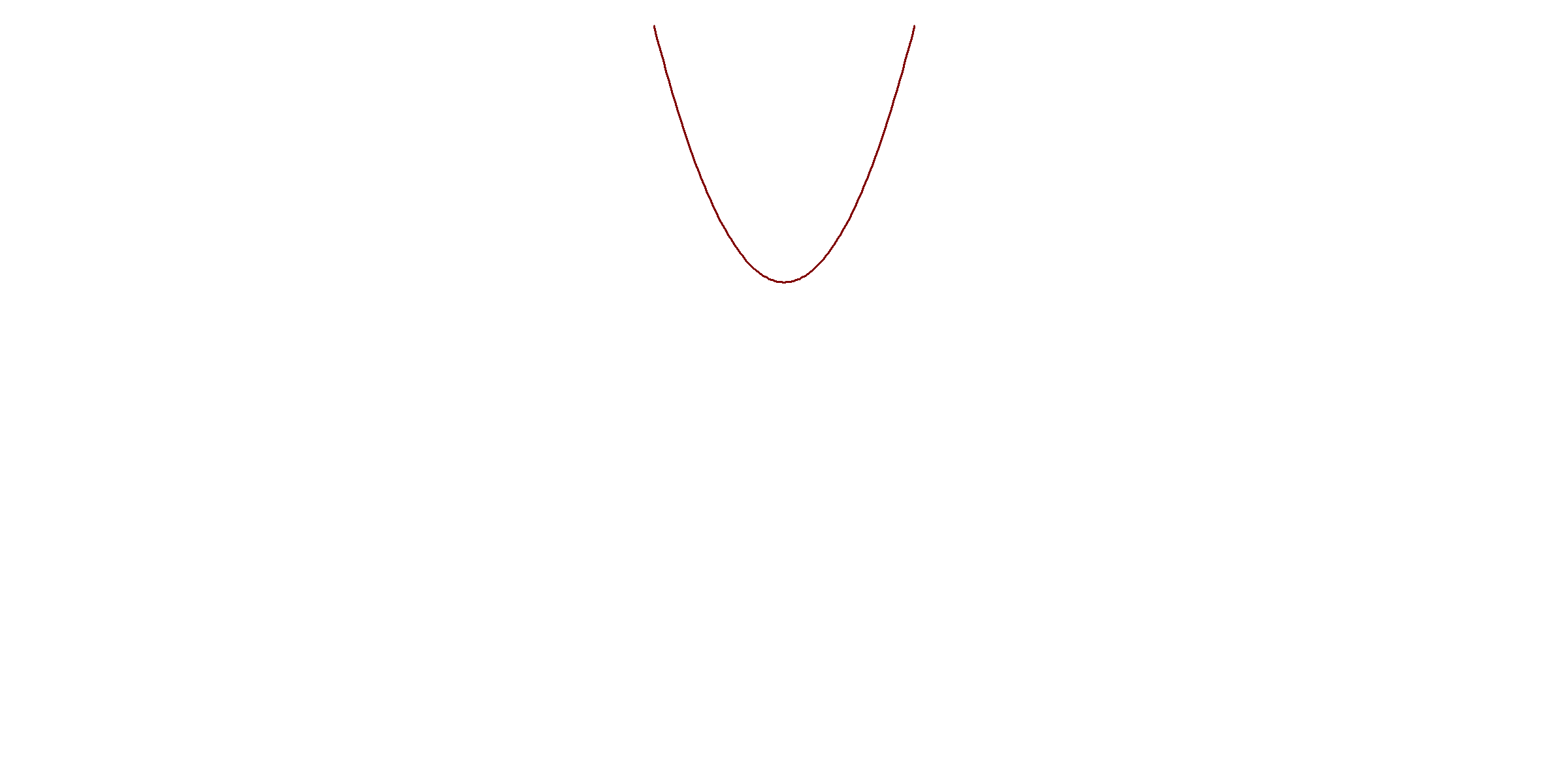 2
у=а(х-m) +n
a=1 m=3 n=-1
Х
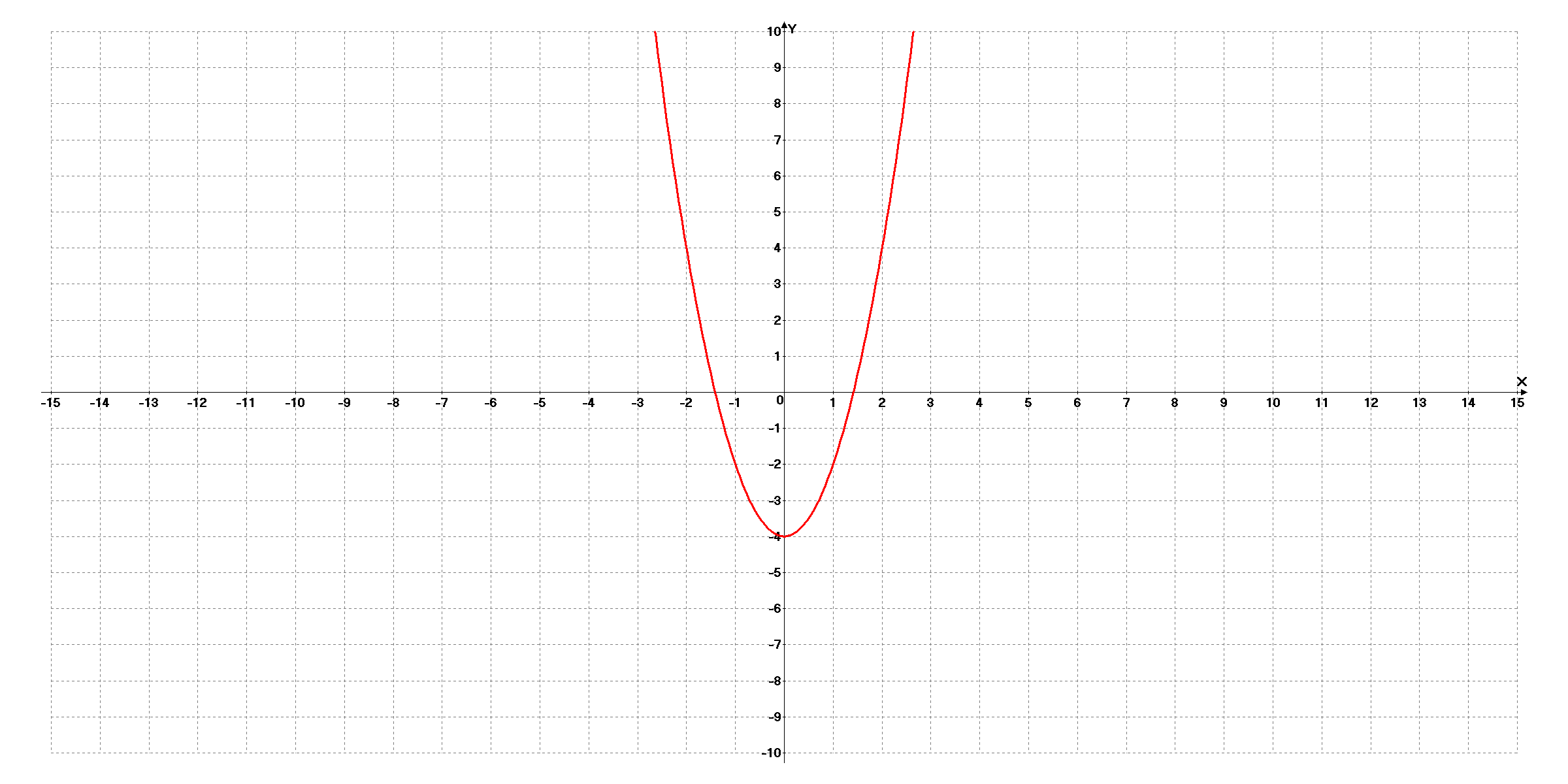 График функции 
у=а(х-m)  + n
2
2
Х
у=а(х-m) +n
a=? m=? n=?
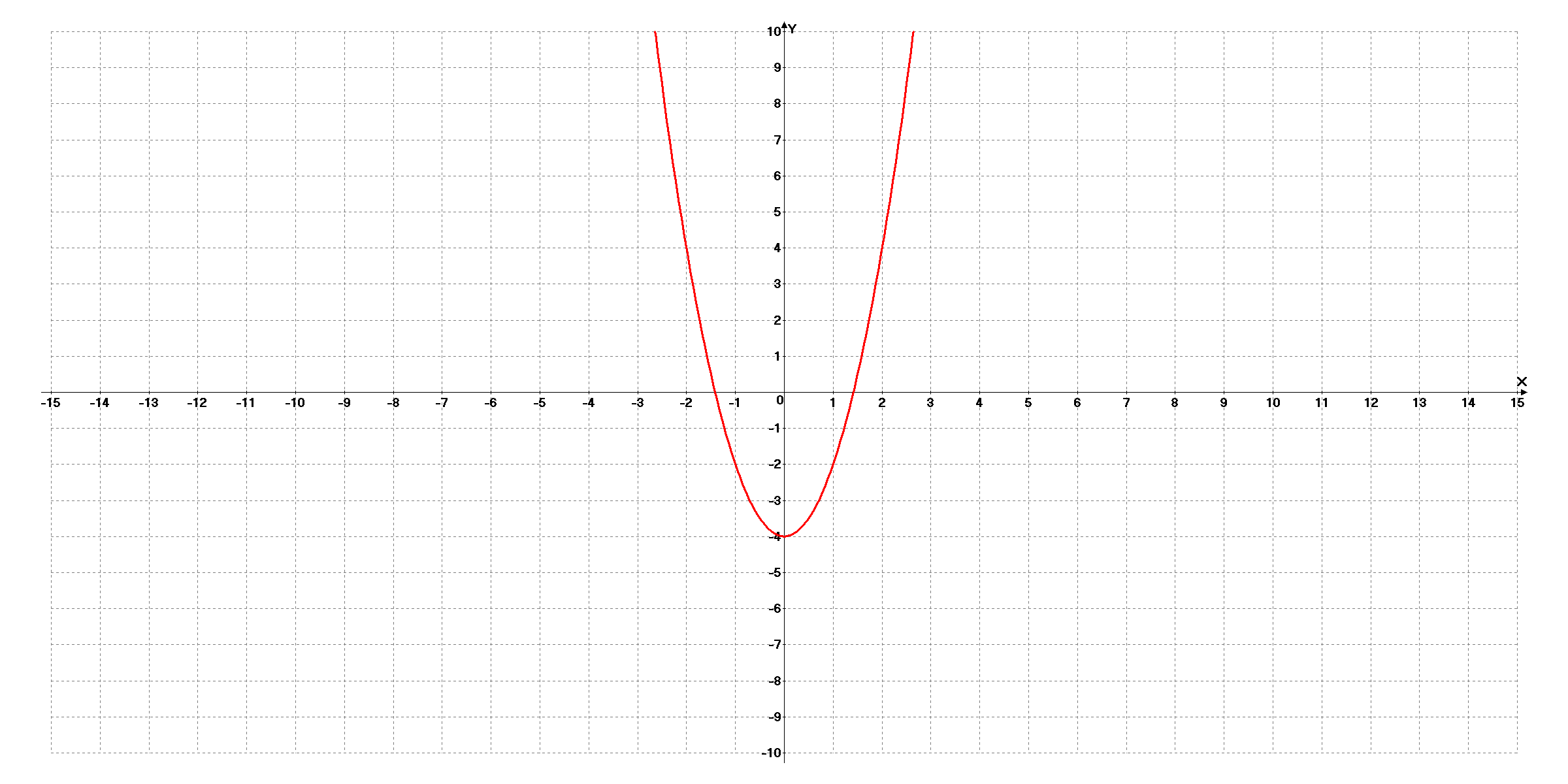 График функции 
у=а(х-m)  + n
2
2
Х
у=а(х-m) +n
a=2 m=0 n=-4
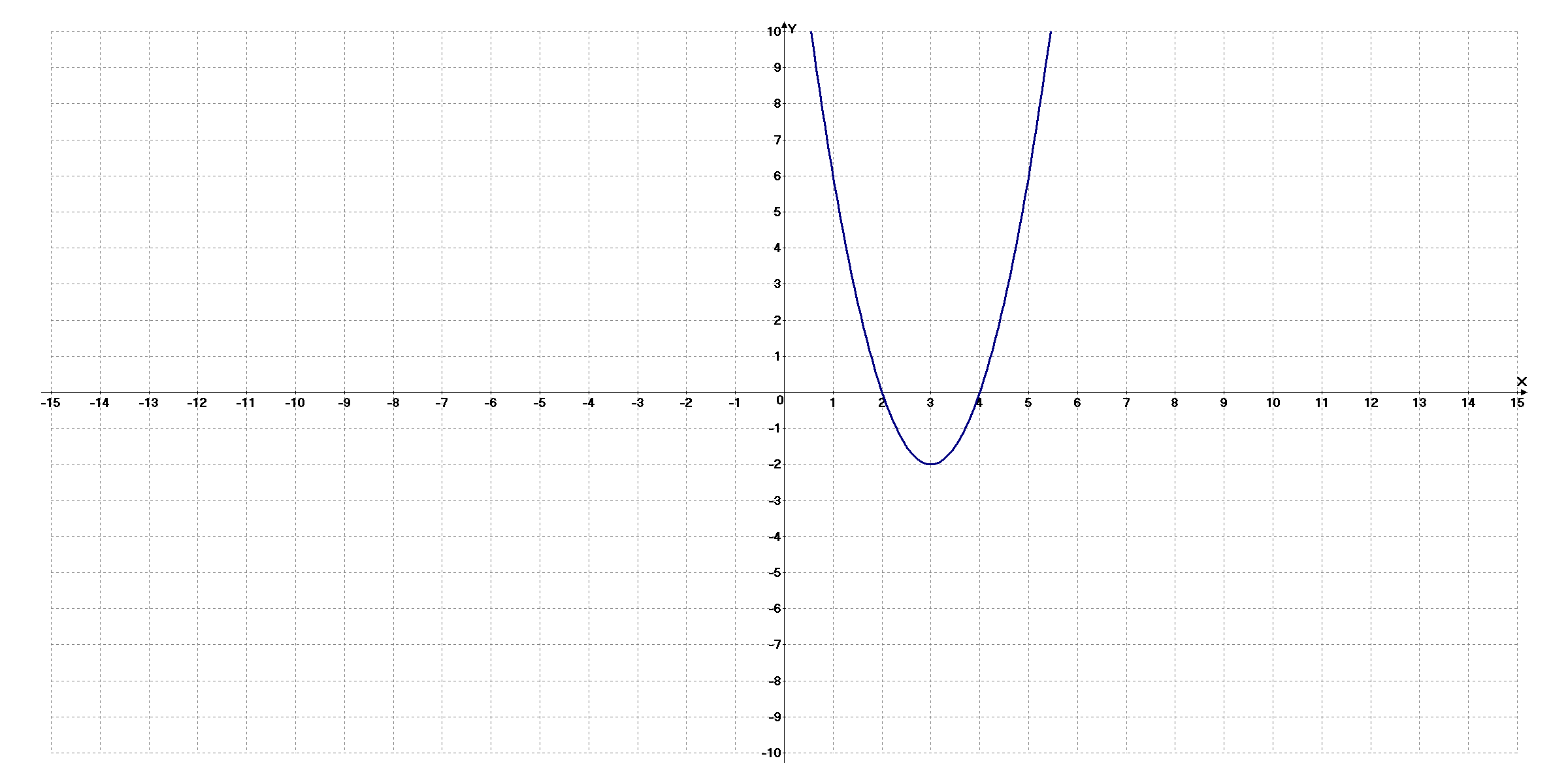 График функции 
у=а(х-m)  + n
2
2
Х
у=а(х-m) +n
a=? m=? n=?
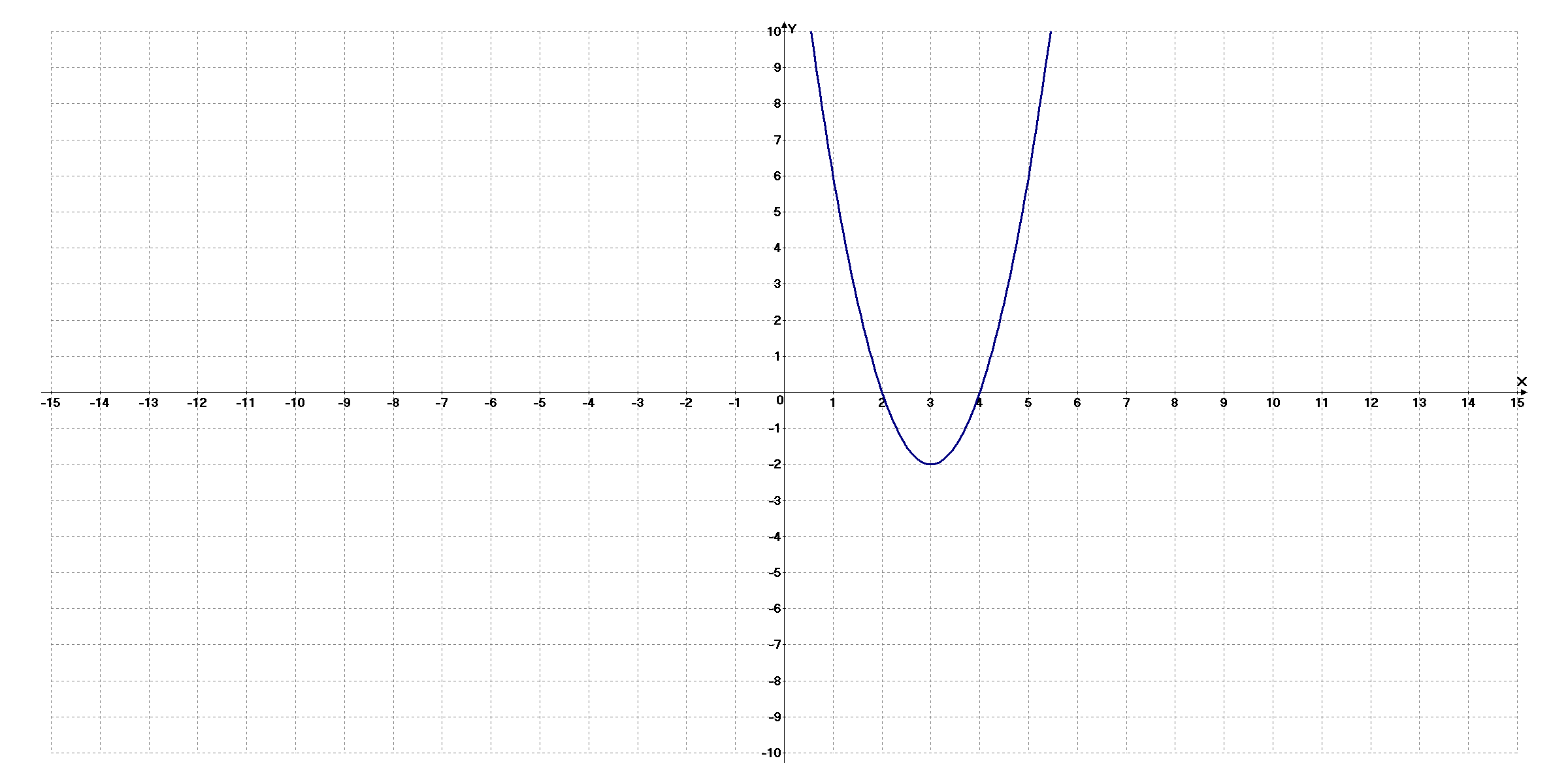 График функции 
у=а(х-m)  + n
2
2
Х
у=а(х-m) +n
a=2 m=3 n=-2
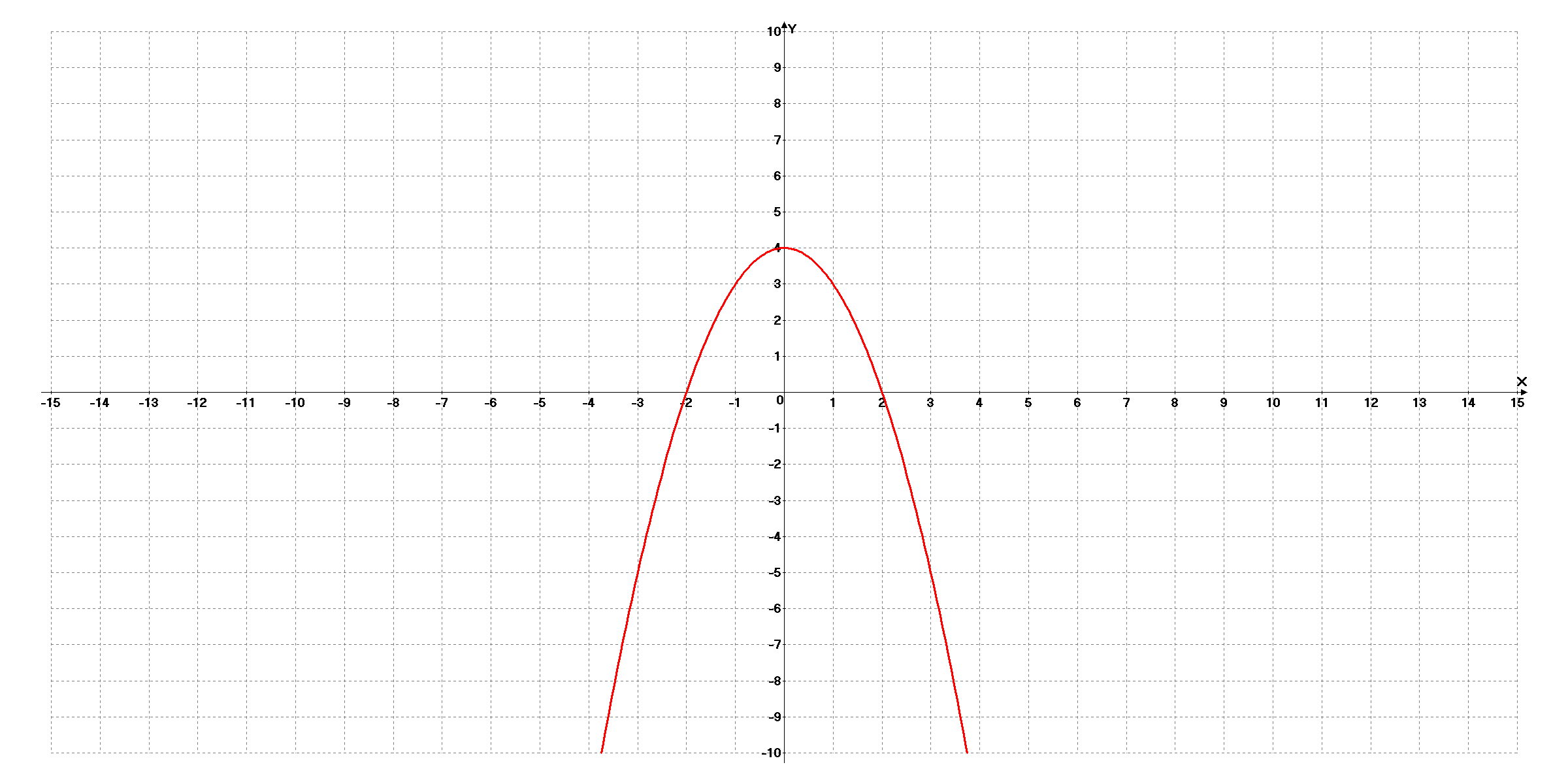 График функции 
у=а(х-m)  + n
2
Х
2
у=а(х-m) +n
a=? m=? n=?
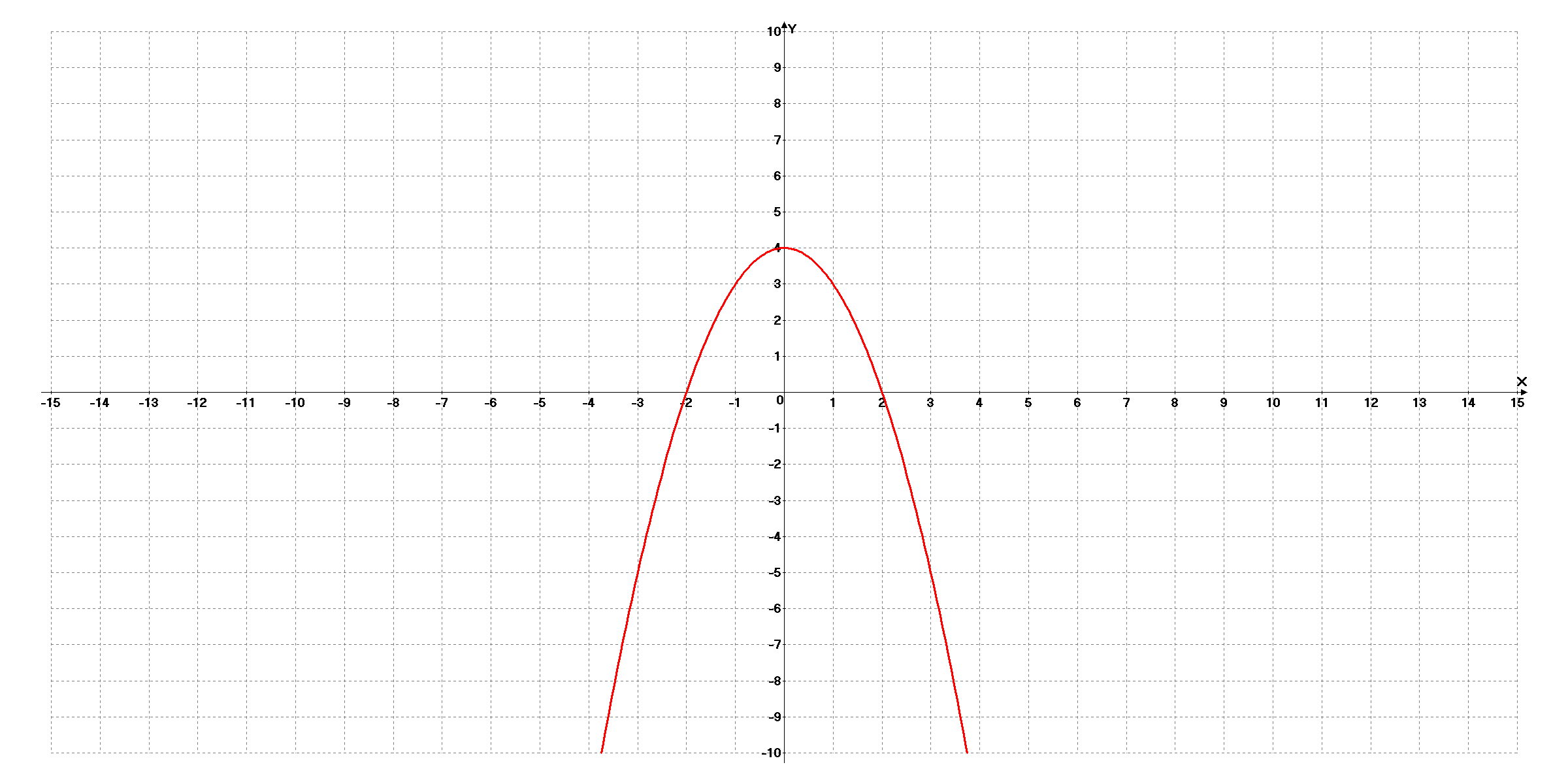 График функции 
у=а(х-m)  + n
2
Х
2
у=а(х-m) +n
a=-1 m=0 n=4
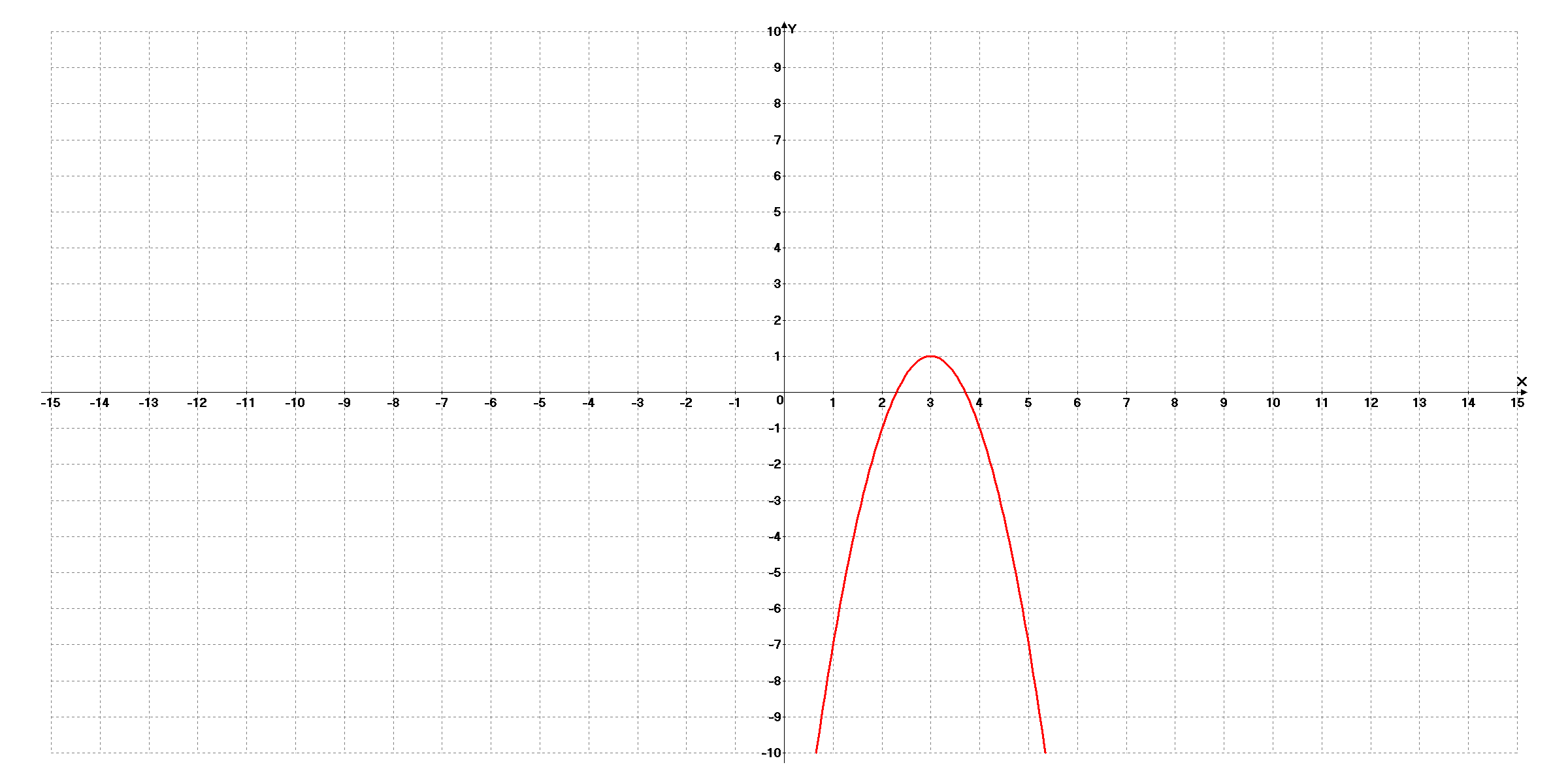 График функции 
у=а(х-m)  + n
Х
2
2
у=а(х-m) +n
a=? m=? n=?
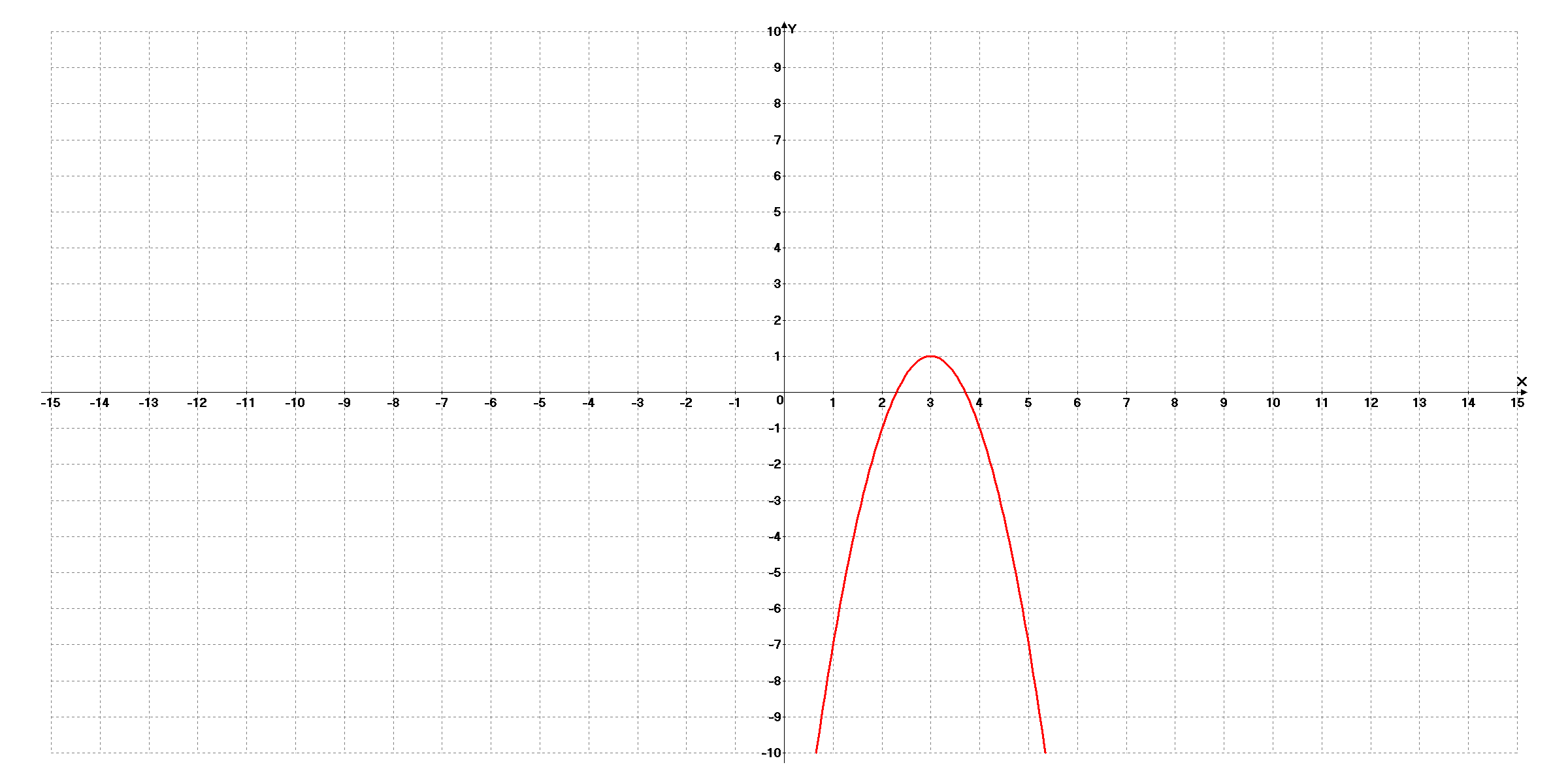 График функции 
у=а(х-m)  + n
Х
2
2
у=а(х-m) +n
a=-2 m=3 n=1
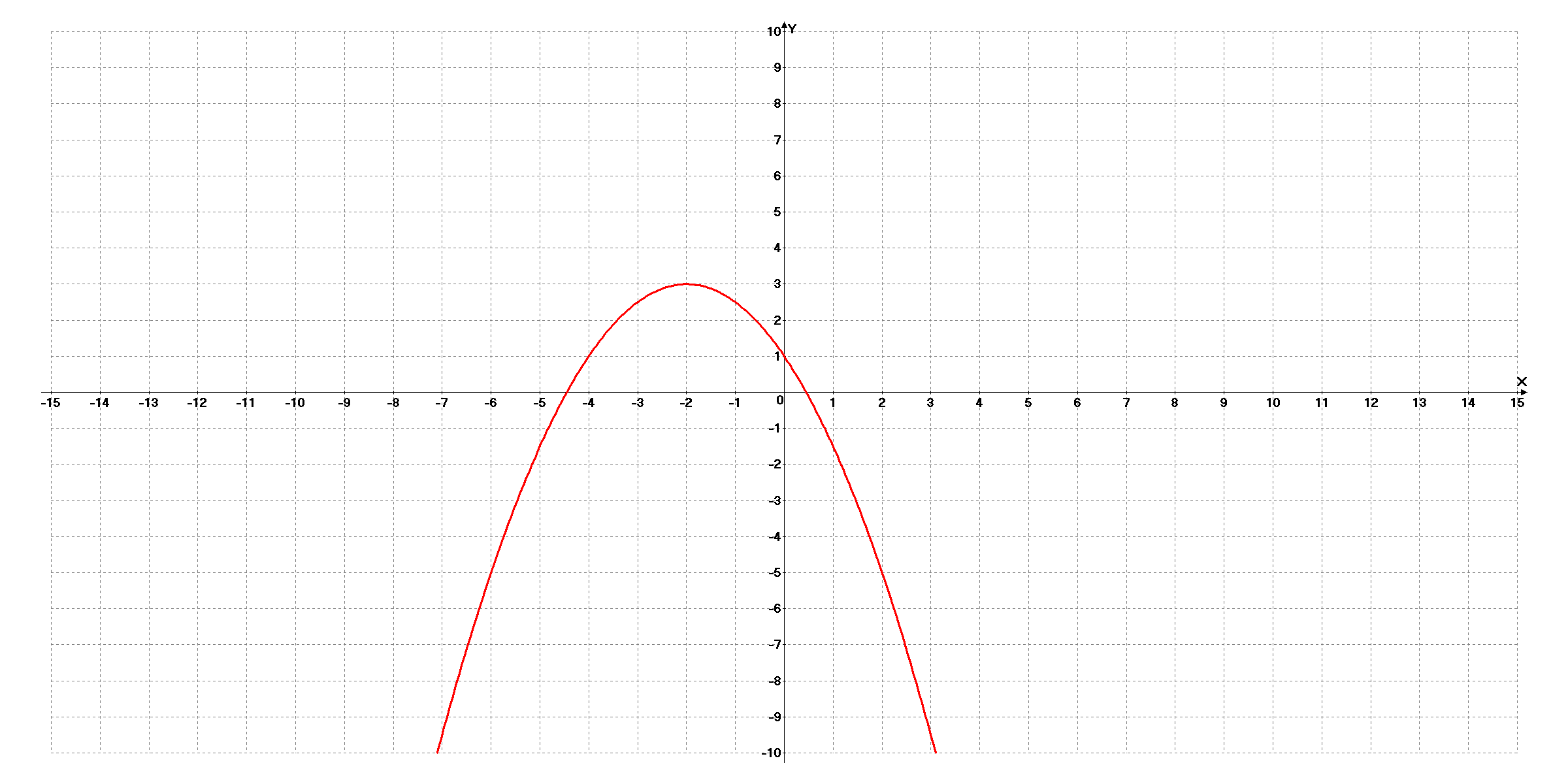 График функции 
у=а(х-m)  + n
2
Х
2
у=а(х-m) +n
a=? m=? n=?
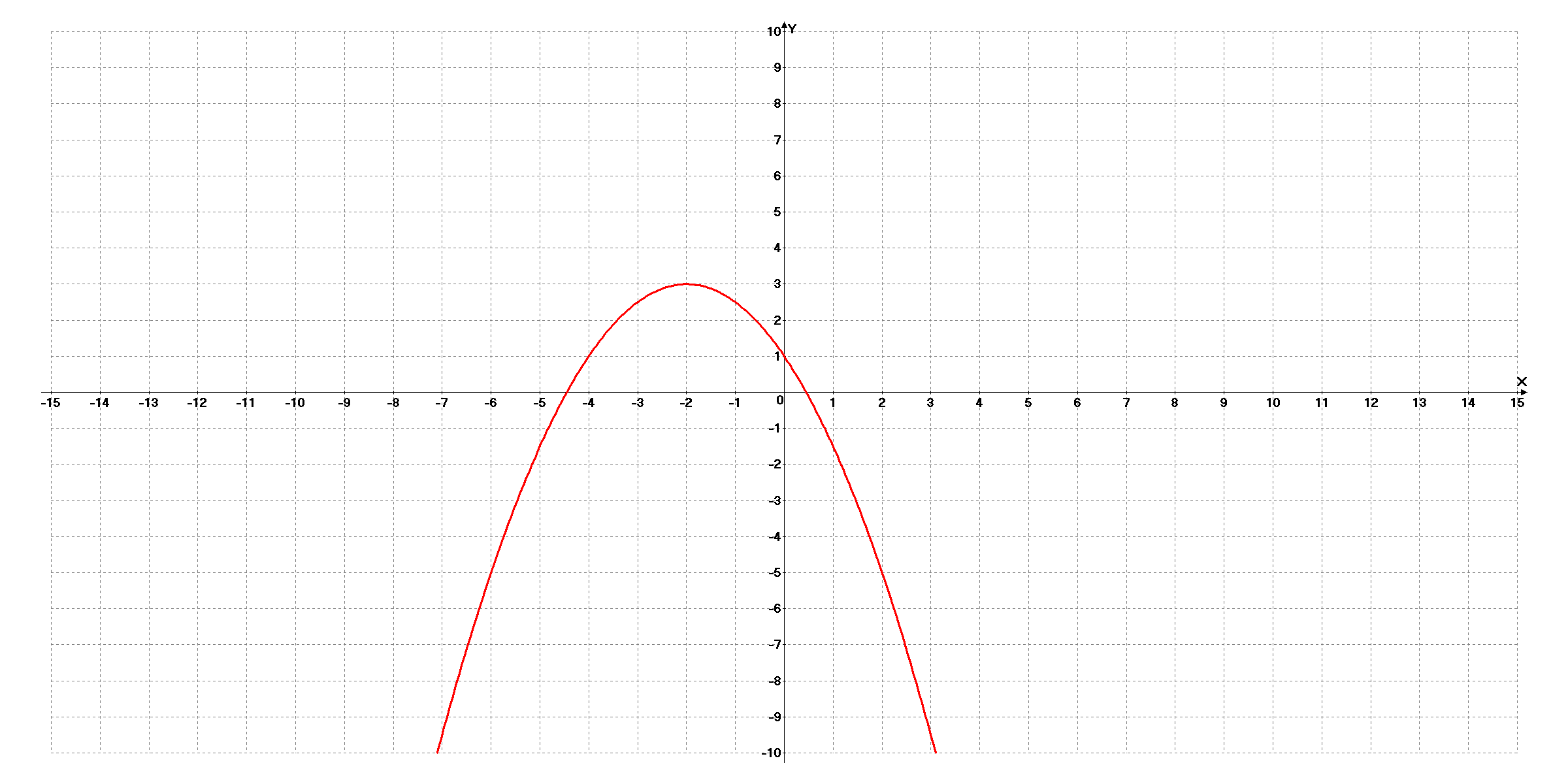 График функции 
у=а(х-m)  + n
2
Х
2
у=а(х-m) +n
a=-1/2 m=-2 n=3